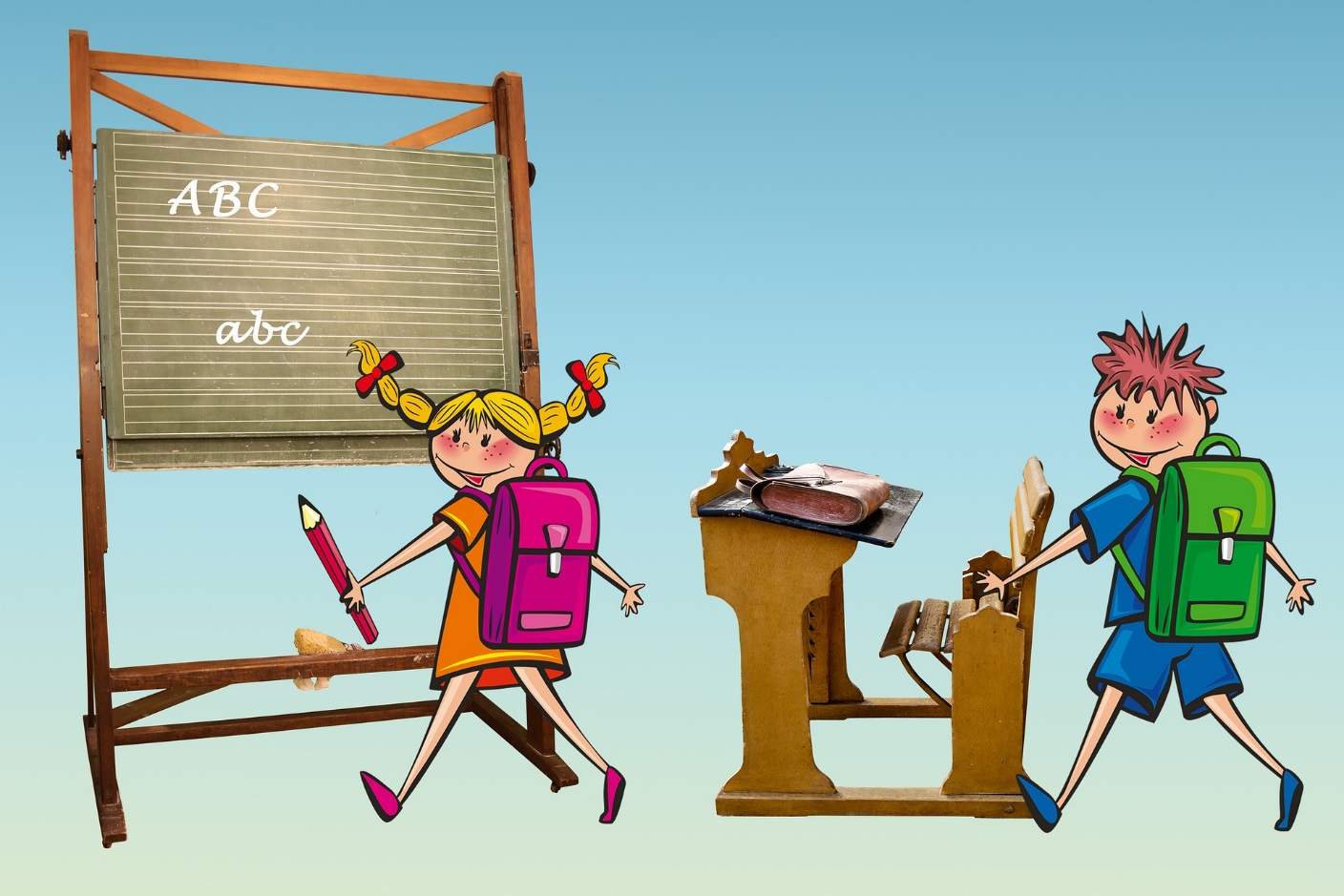 «Эффективные методы работы по коррекции речи на логопедических занятиях в школе»
Комплексы артикуляционной гимнастики
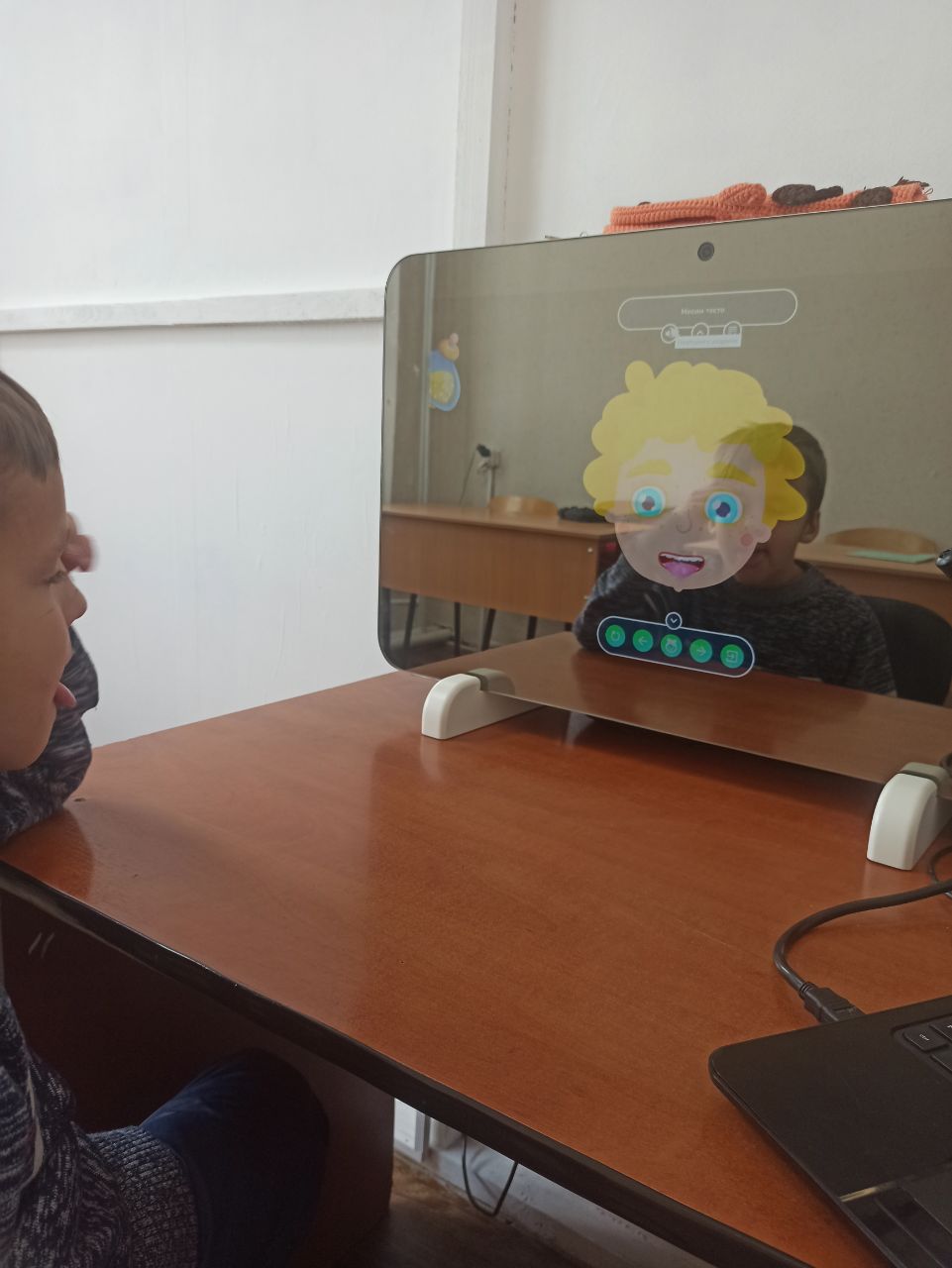 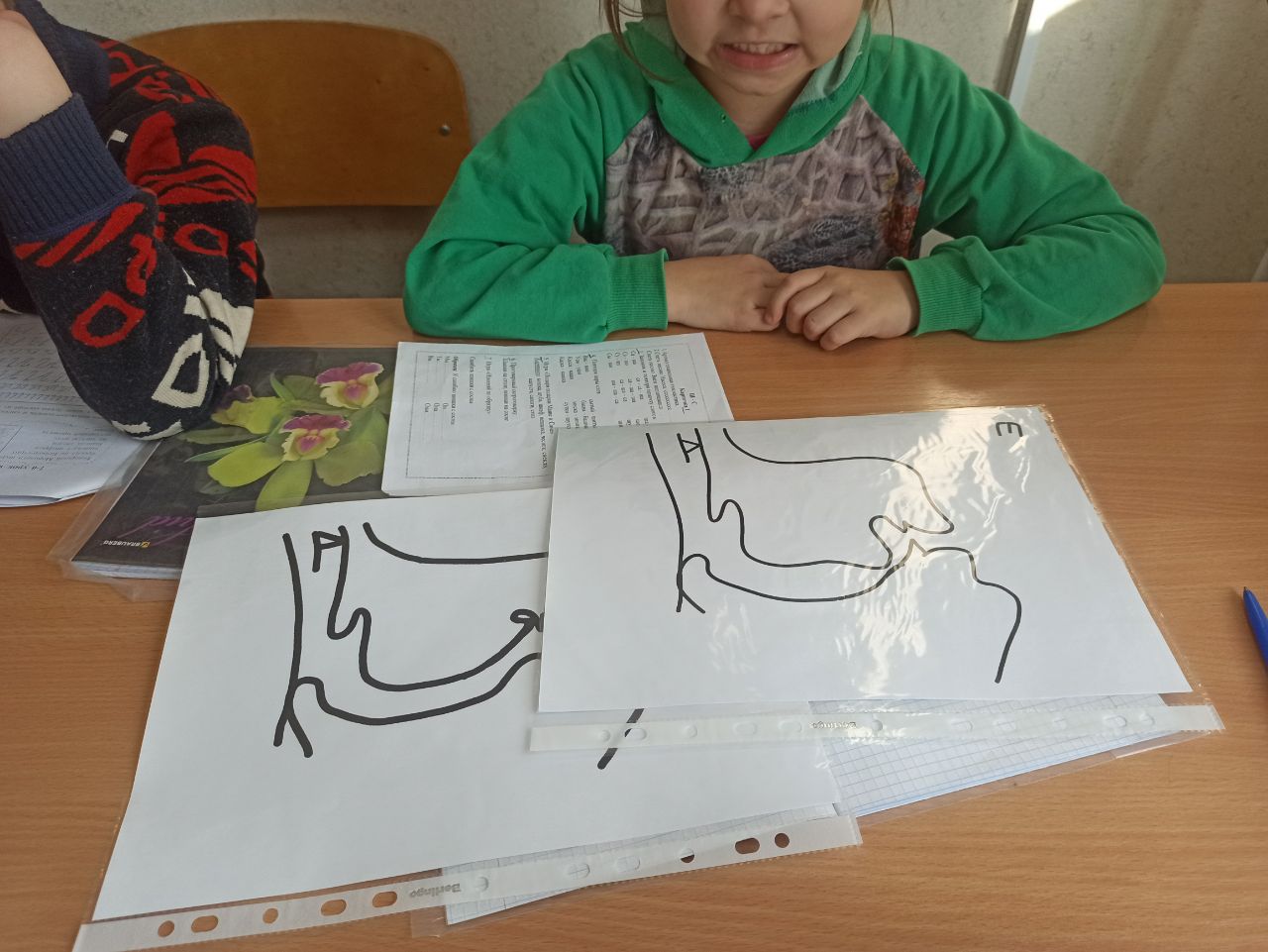 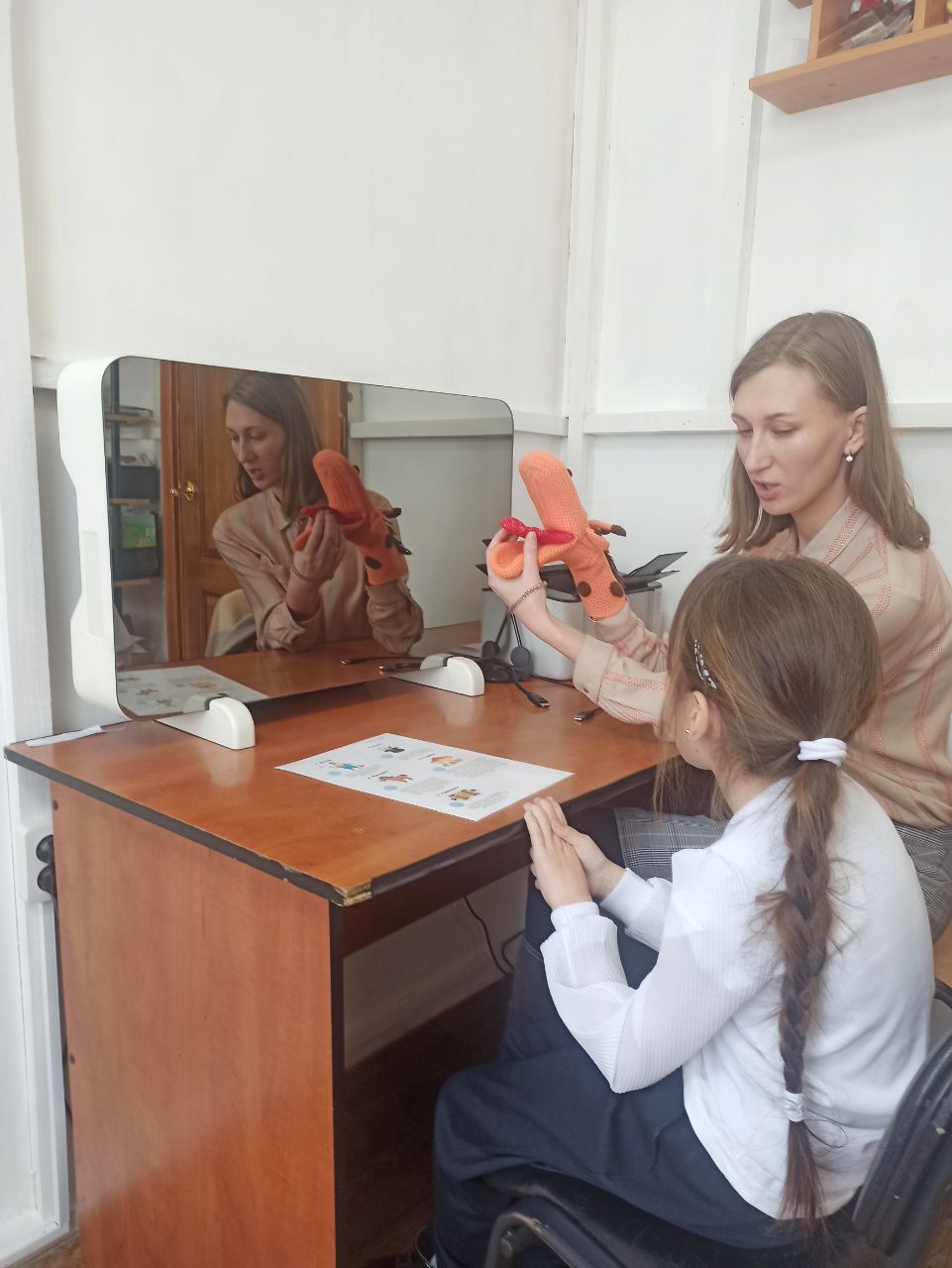 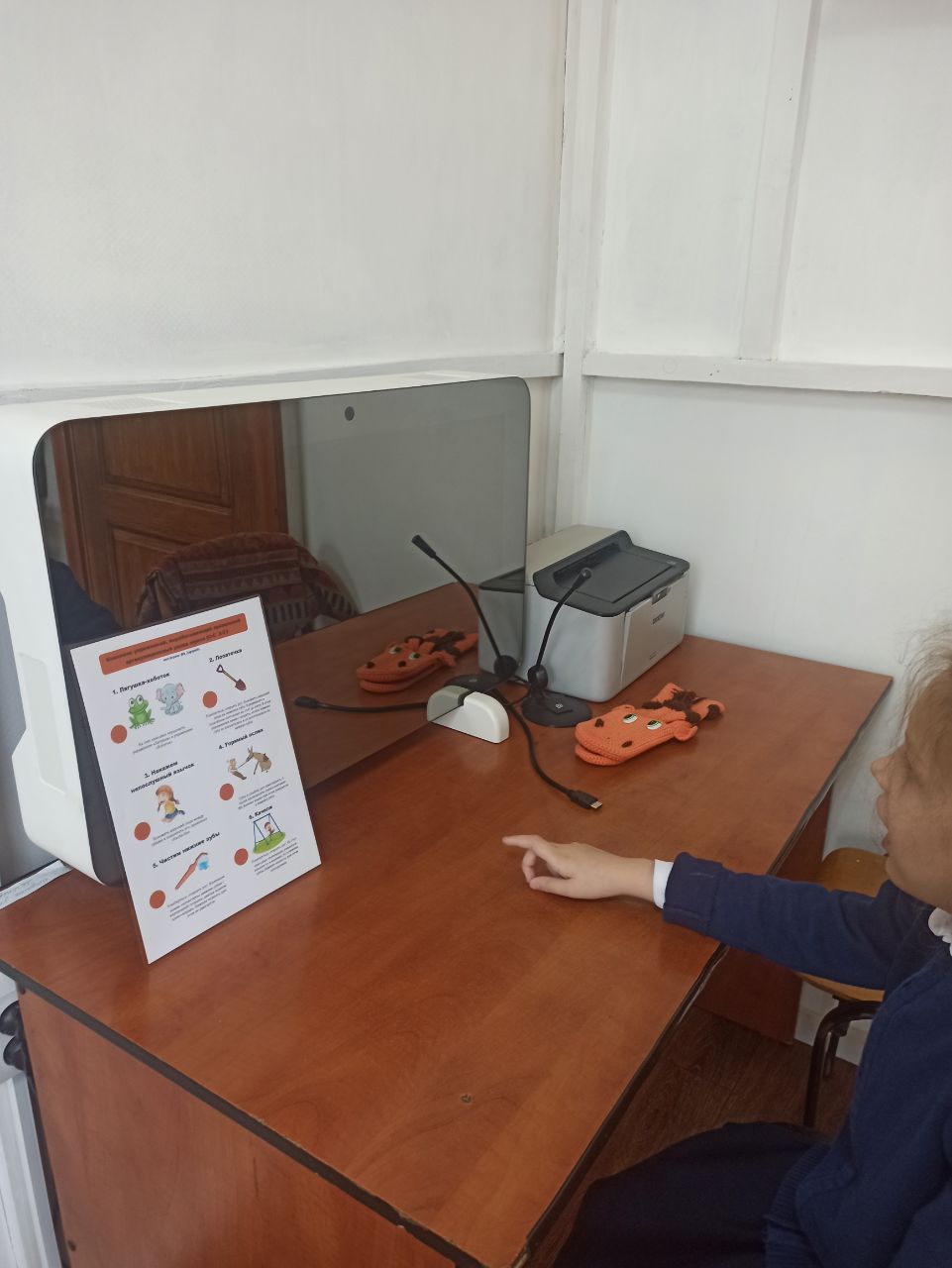 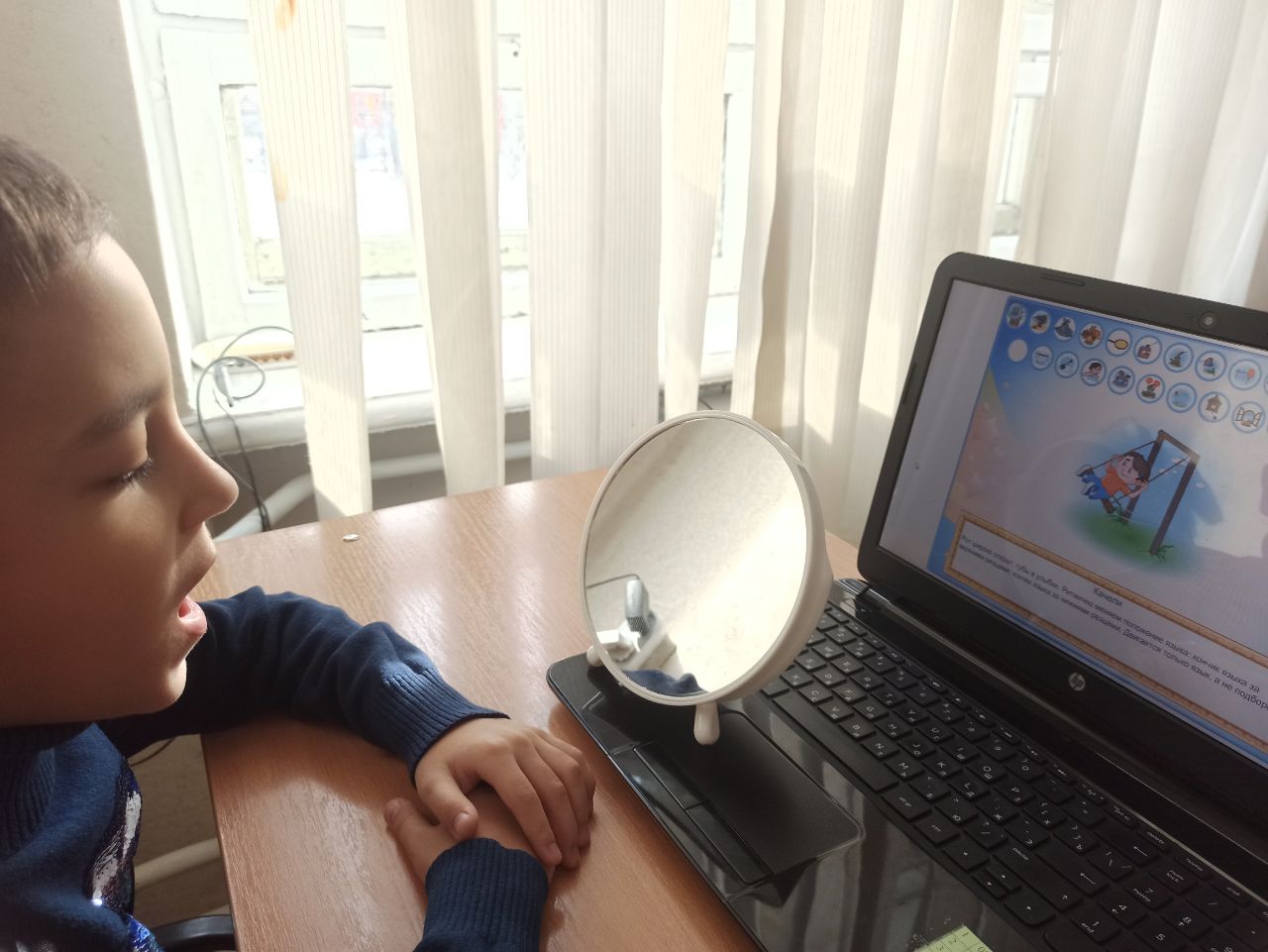 Развитие общих речевых навыков
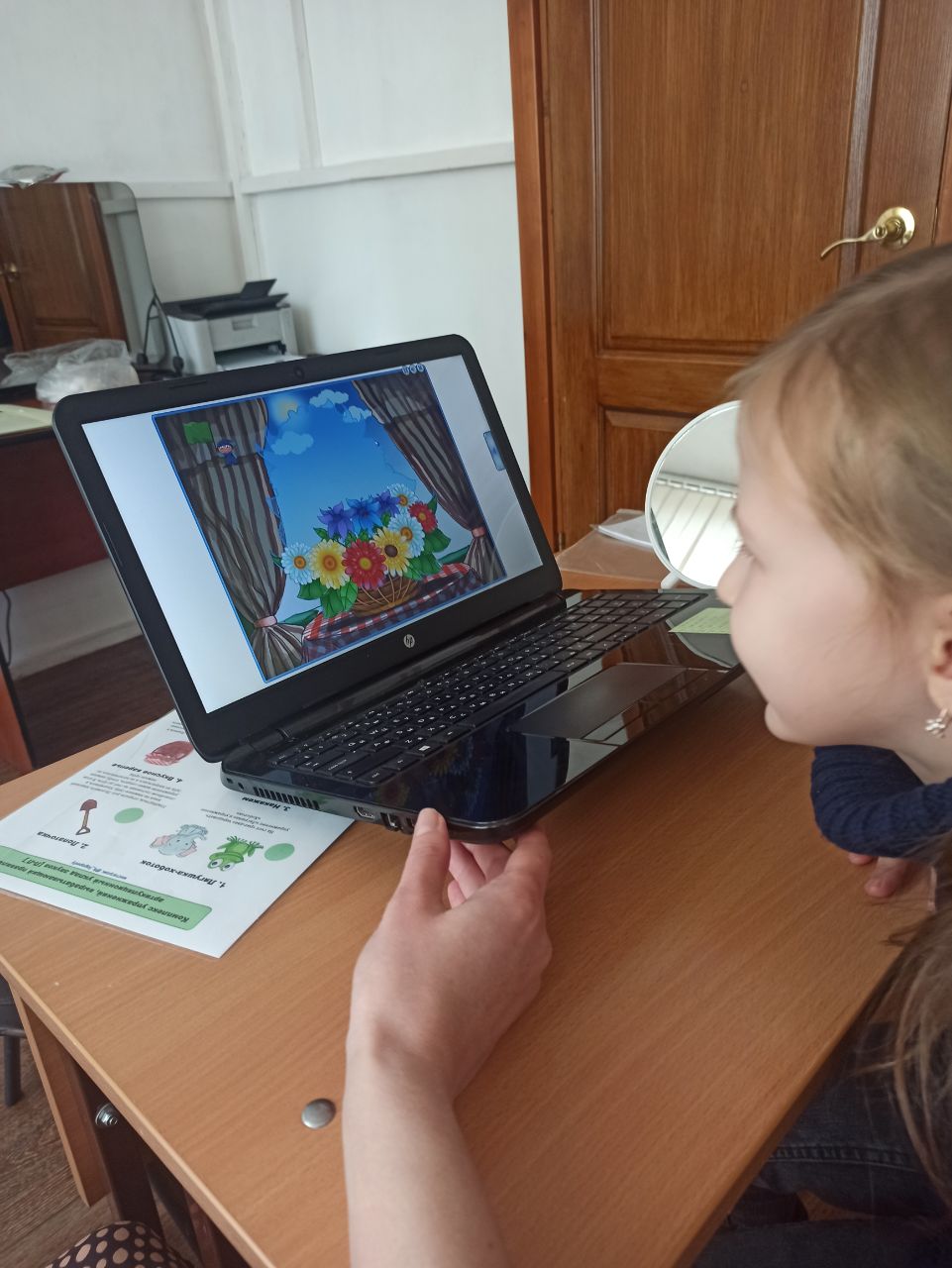 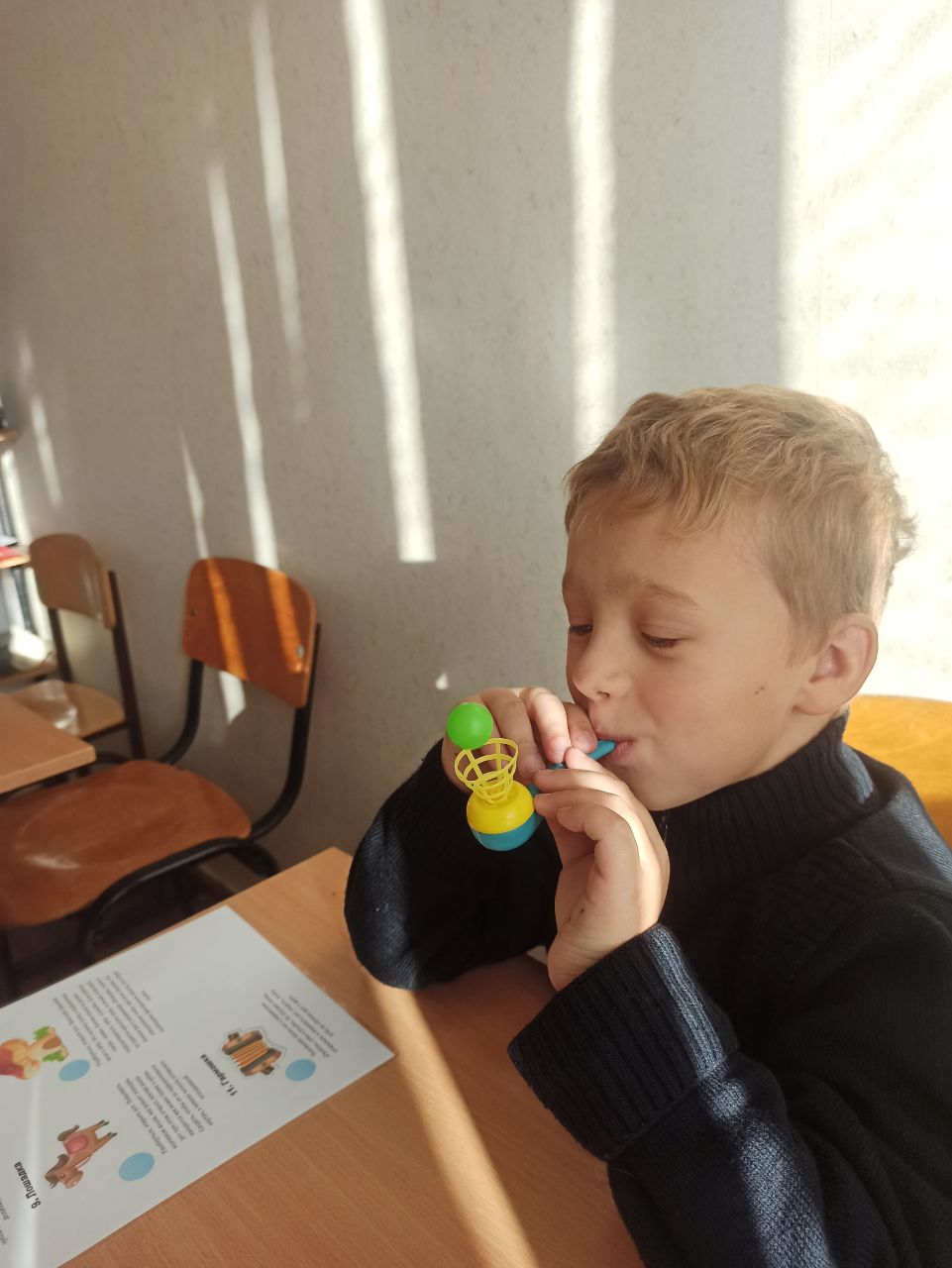 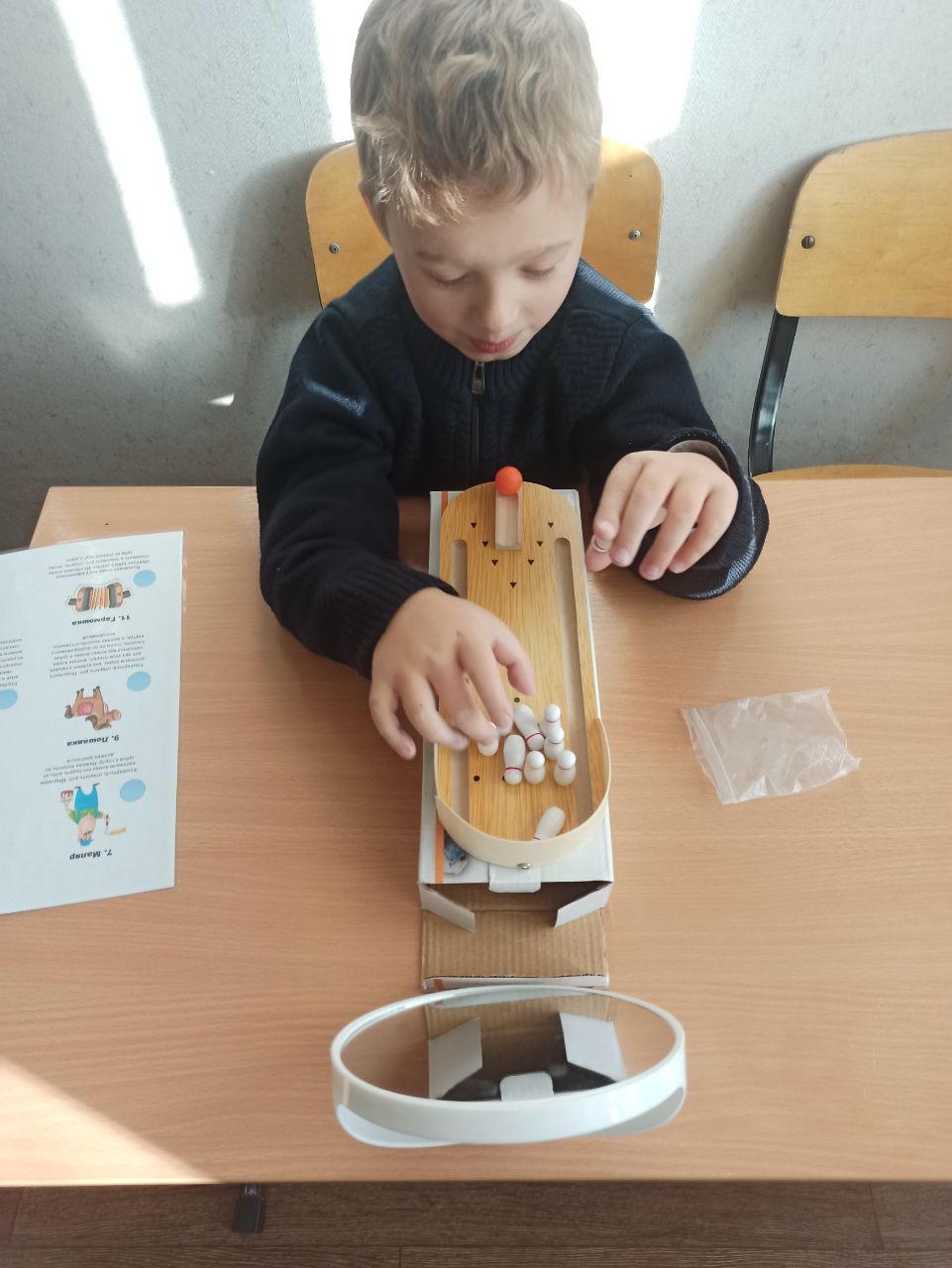 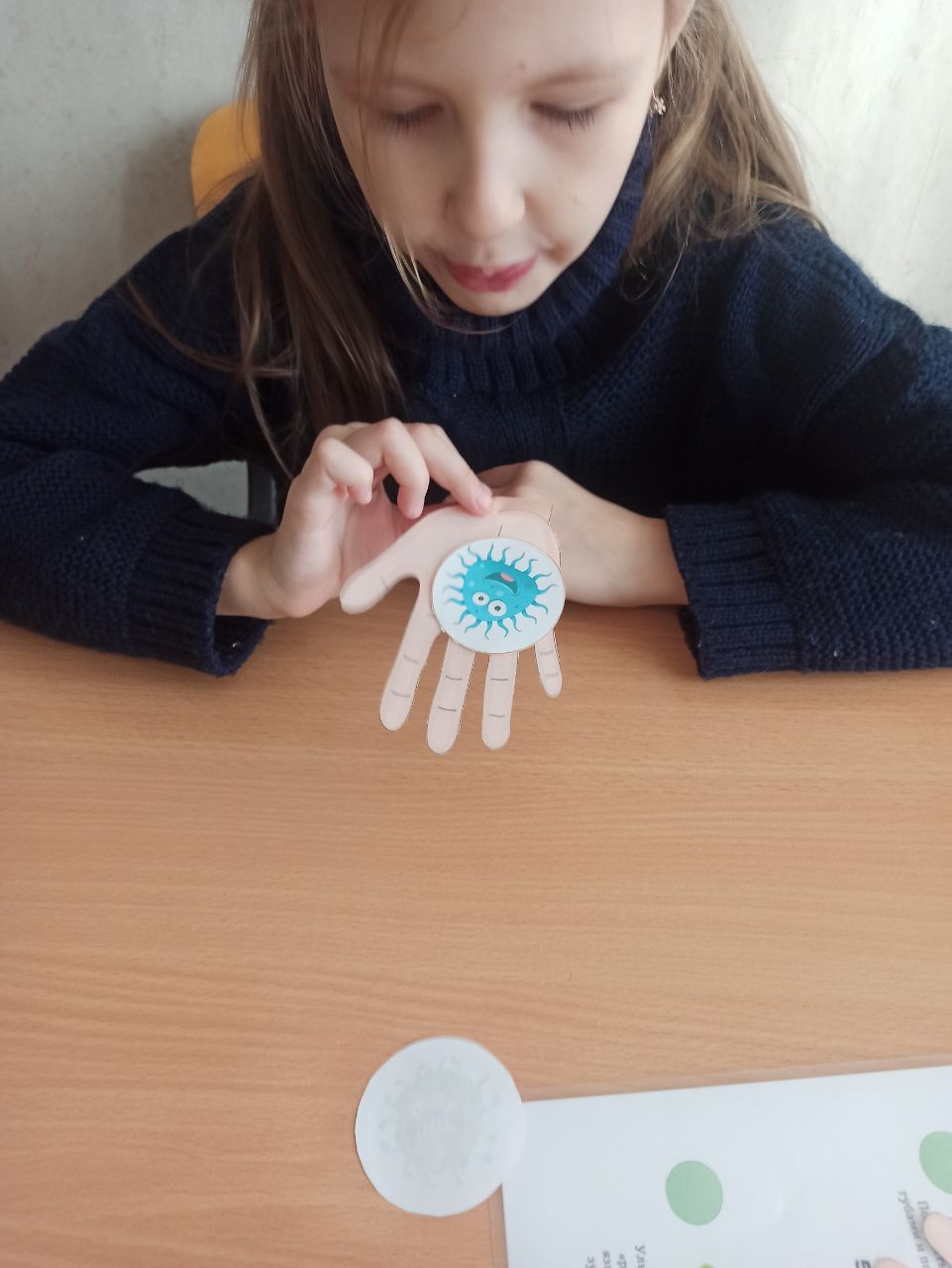 Автоматизация и дифференциация поставленных звуков
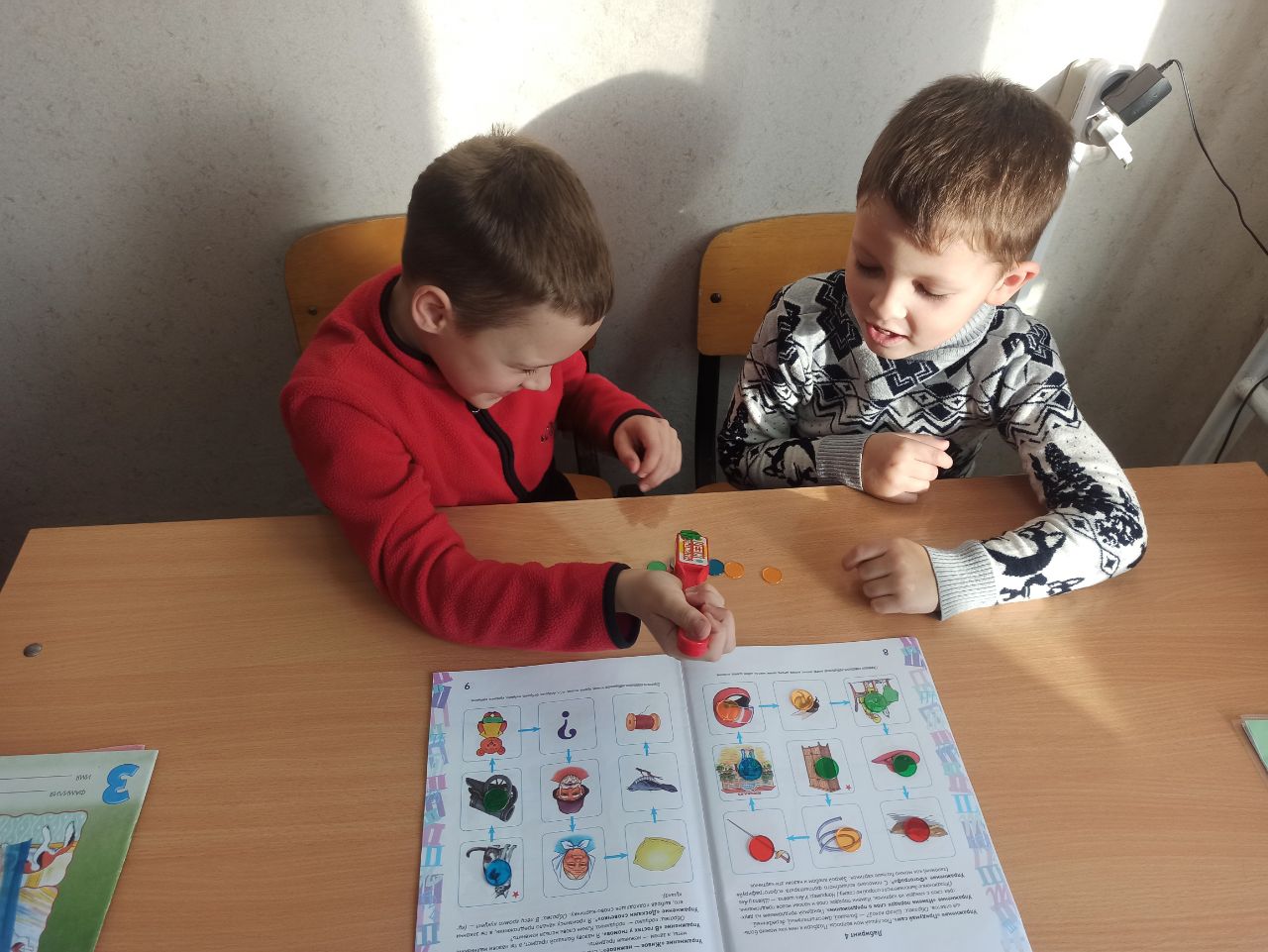 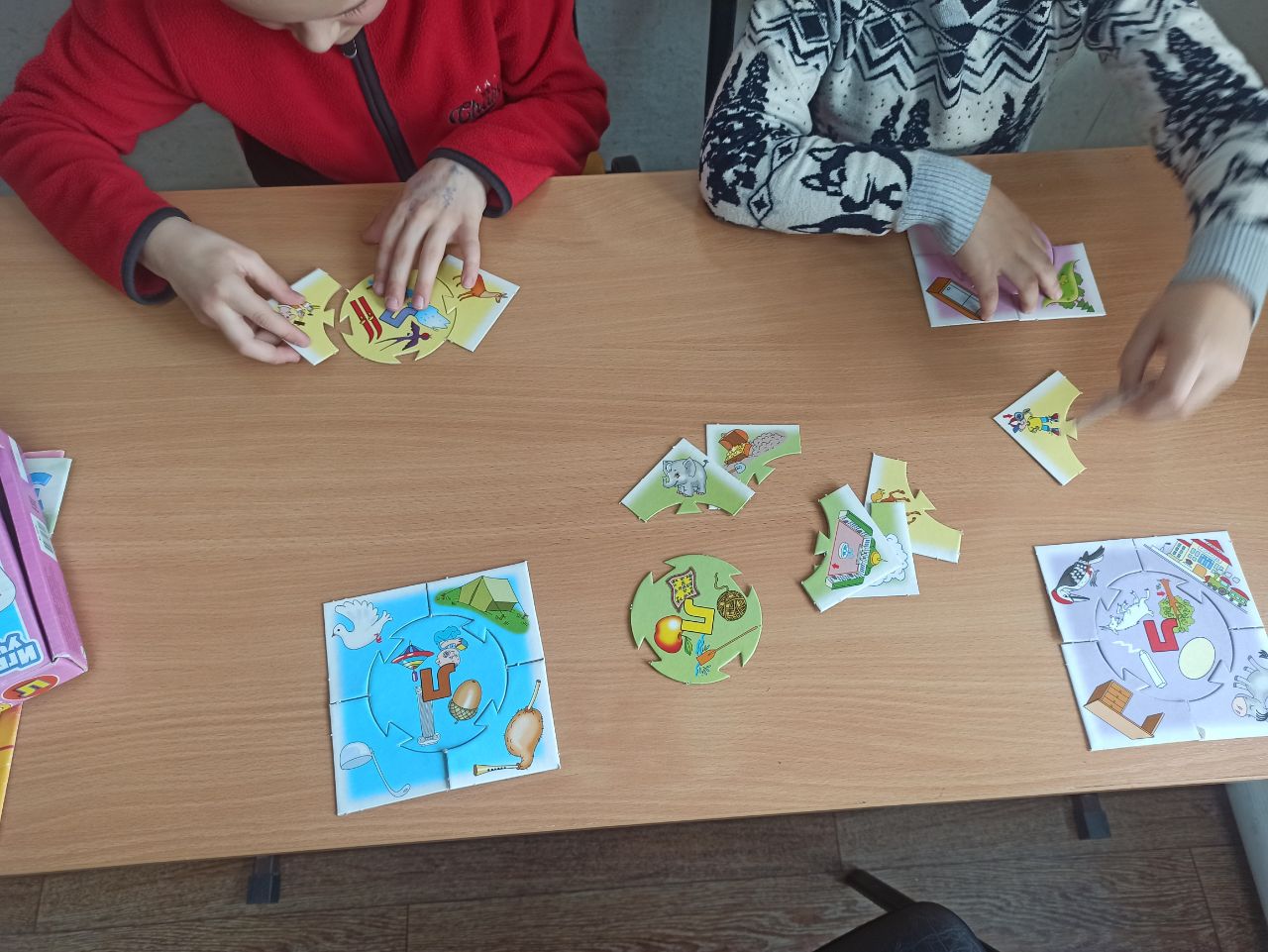 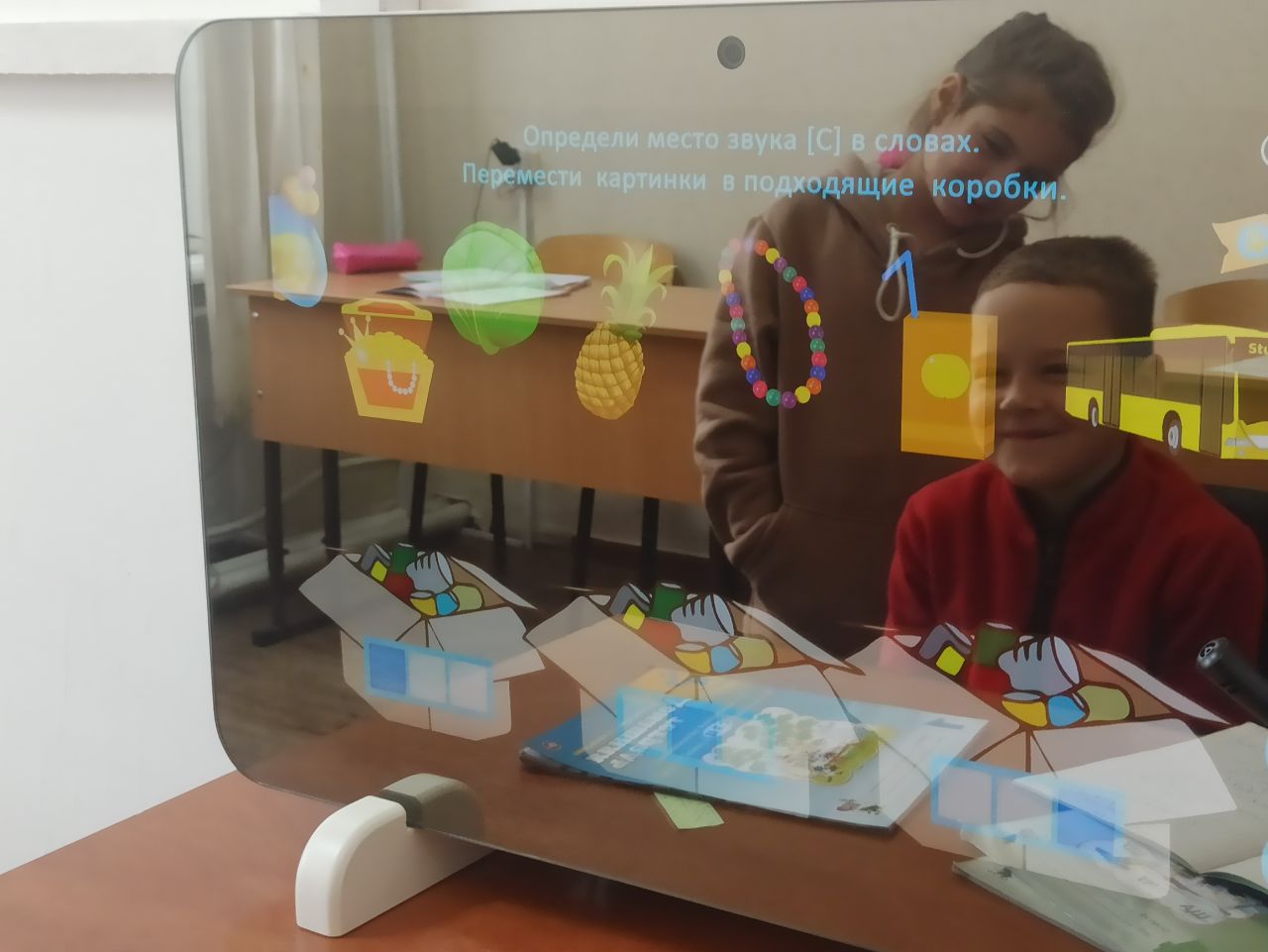 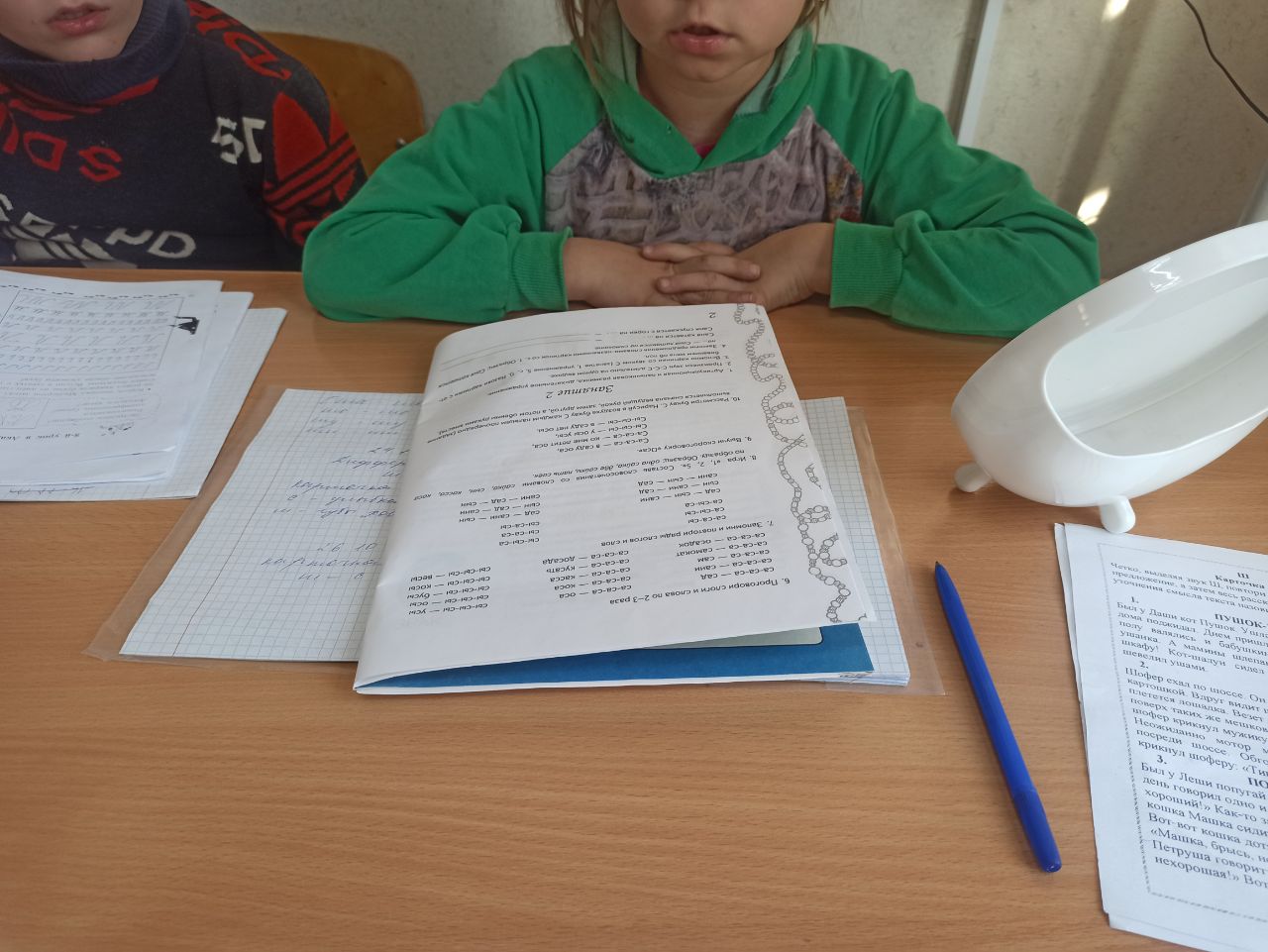 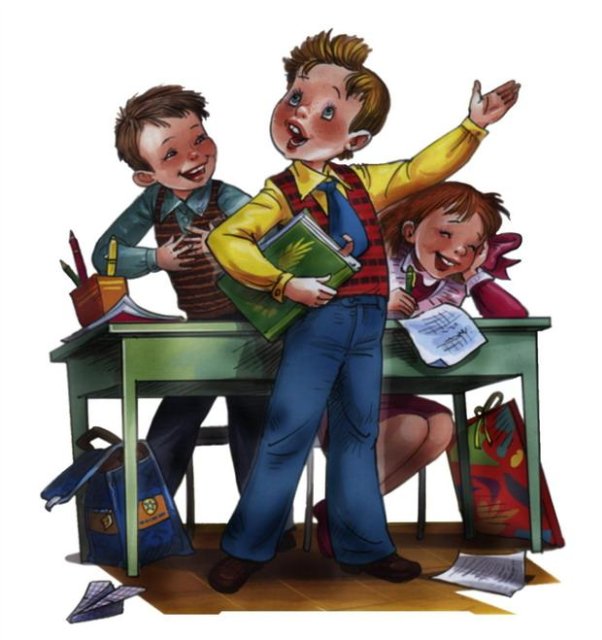 Приёмы работы с детьми над интонацией эмоциональных состояний
Игра «Другой мир в эмоциях»
Инструкция: 
- Представьте себе, что весь класс перенёсся на машине времени в другой мир, где разговаривают только длинными гласными, например: Аааааа, Ееееее, Ииииии... 
Люди, разговаривающие на этом языке, могут выражать все свои чувства только разным произнесением этих звуков, с разной интонацией.
Попробуйте показать, как люди этой страны говорят, что они счастливы? Скажите мне все радостное Аааа, радостные Еееее, Иииии, Ооооо, Ууууу...
Выразите так другие чувства: гнев, печаль, любовь, волнение, гордость, любопытство и др.
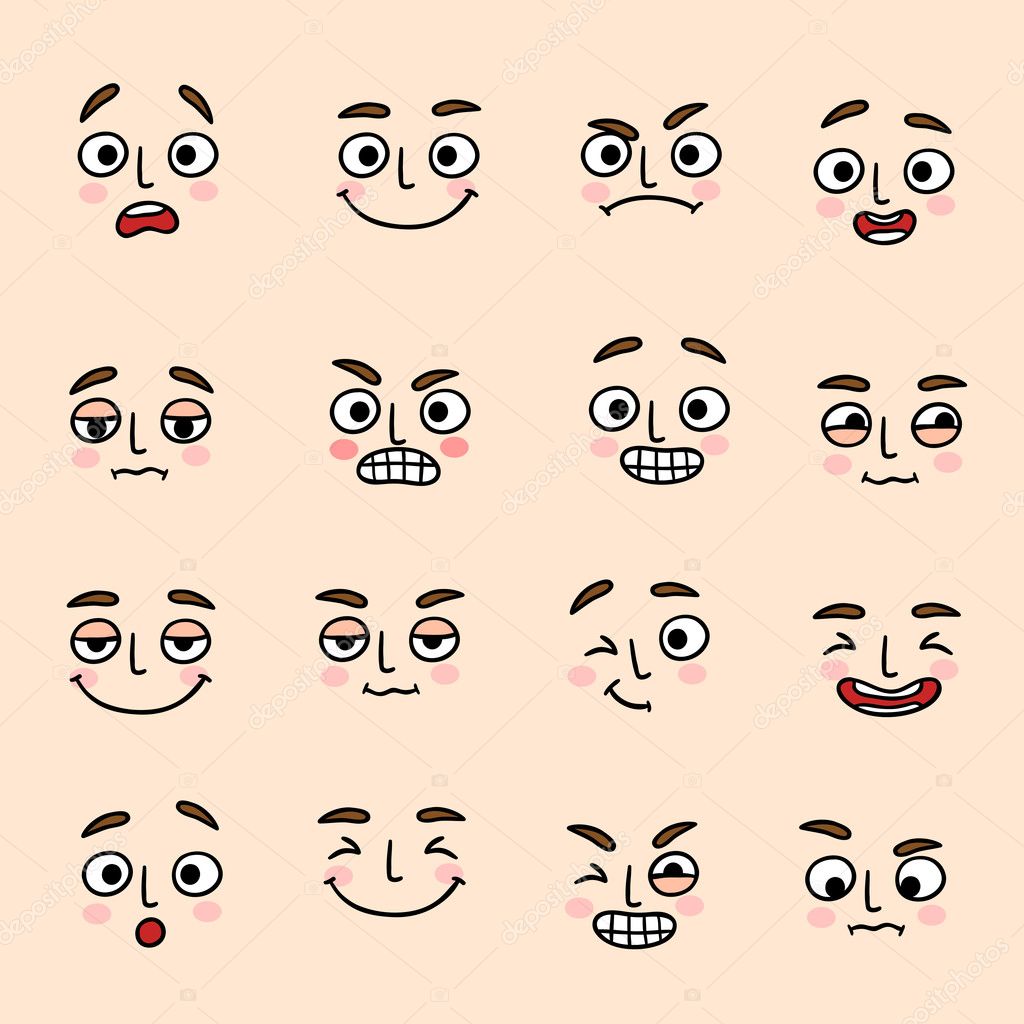 Игровой прием с помощью карточек
Показываем детям поочередно карточки с изображением различных эмоций, спрашиваем, почему ребенок, который изображен на картинке грустит, смущается, радуется и т.д.
После ответов детей, просим произнести с помощью данной эмоции.
Например:
Показываем картинку
Что здесь изображено? 
Девочка грустит
Почему девочка может грустить?
Потому что плохая погода
А, теперь скажи с грустной эмоцией, - Плохая погода.
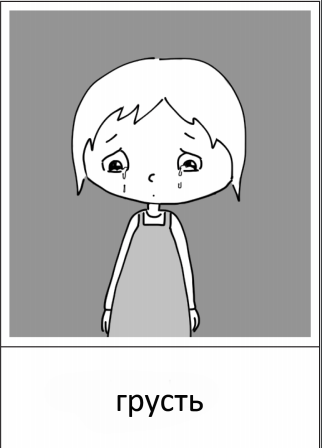 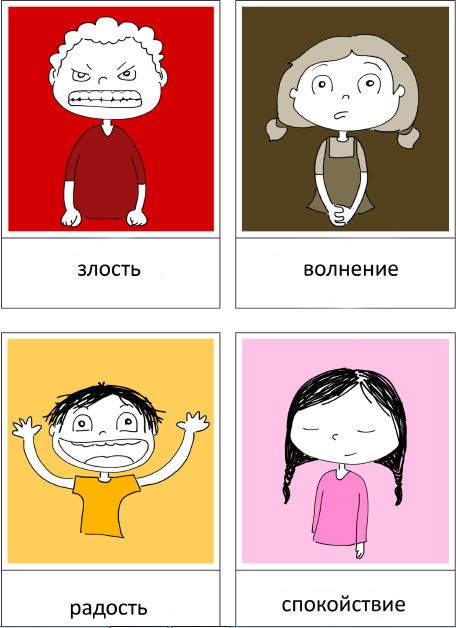 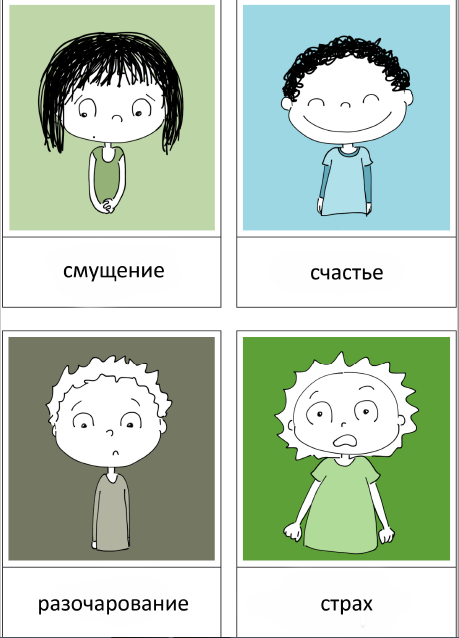 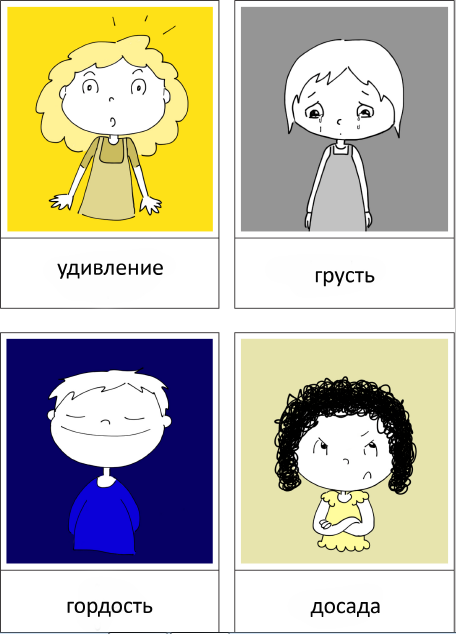 Игра «Эмоциональные цифры»
Предлагаем детям посчитать от 1 до 10 выражая различными эмоциями (радость, печаль, страх, гнев и т.д.)
Можно разыграть следующим образом: 
Каждому ребенку даем свою цифру, а затем поочередно показываем карточки выше представленные с изображением различных эмоций, а дети воспроизводят данную им цифру с представленной карточкой логопеда.

*Аналогичное задание можно проиграть с алфавитом.
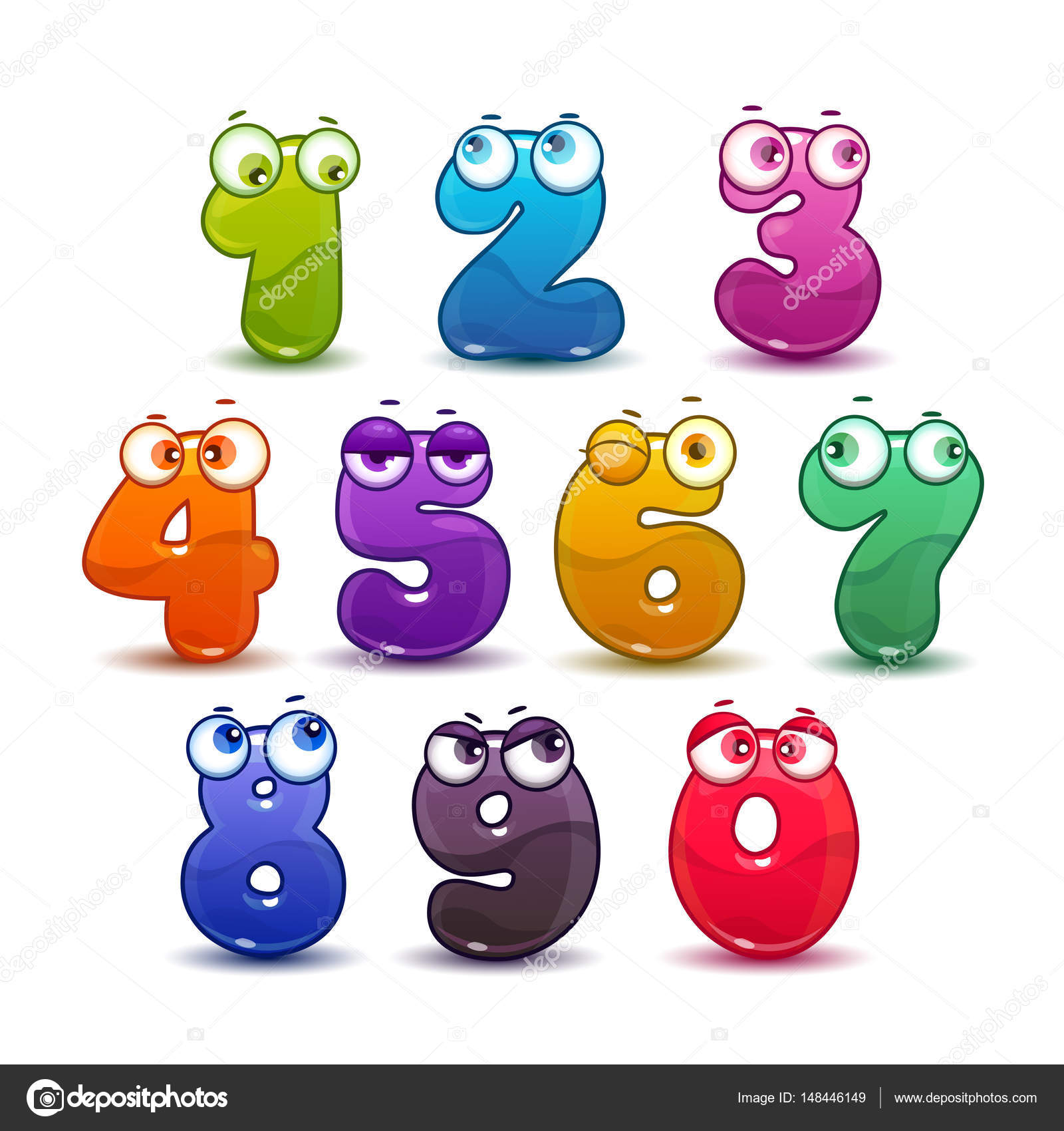 «Эмоциональные фразы»
Просим детей произносить представленные фразы с различными эмоциями.
Например: 
- «Открой дверь!» (гневно, трагически, грустно, умоляюще, радостно, высокомерно, хитро);
«Пришла!» (испуганно, ехидно, с чувством радостного облегчения, завораживающе, обидно).

*Для младших школьников.
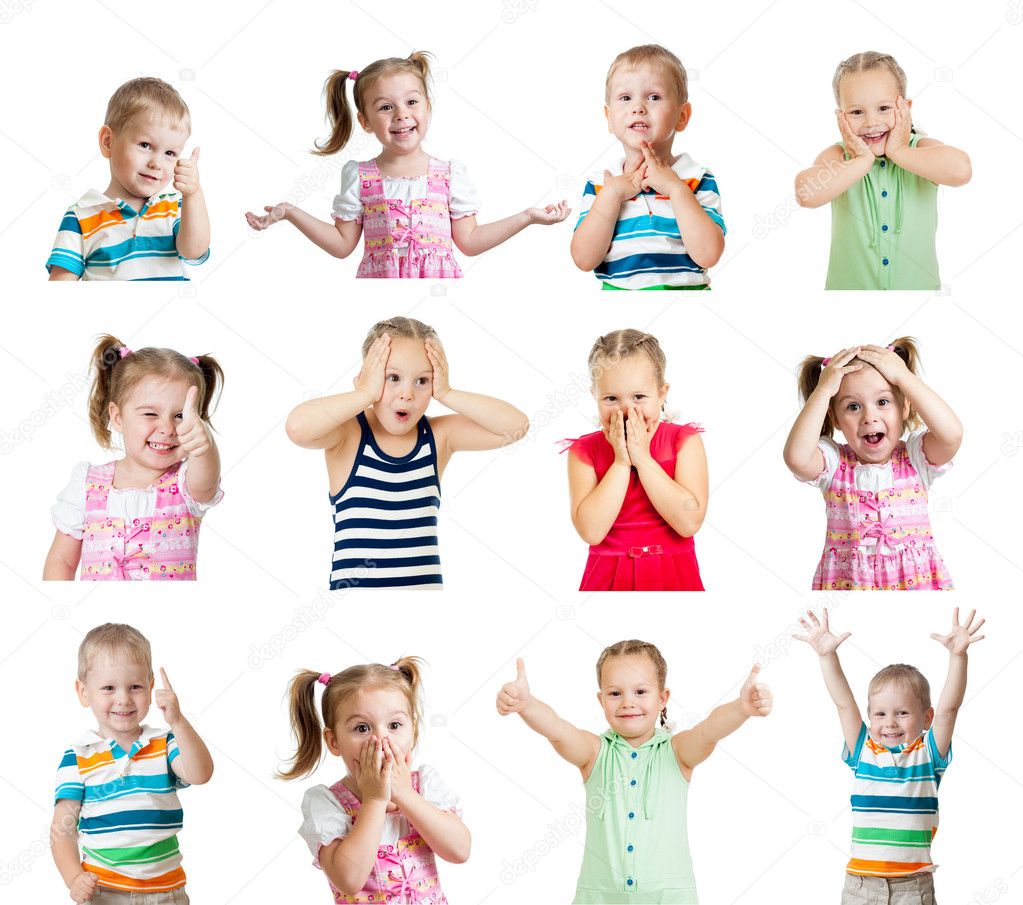 Развитие общей и мелкой моторики
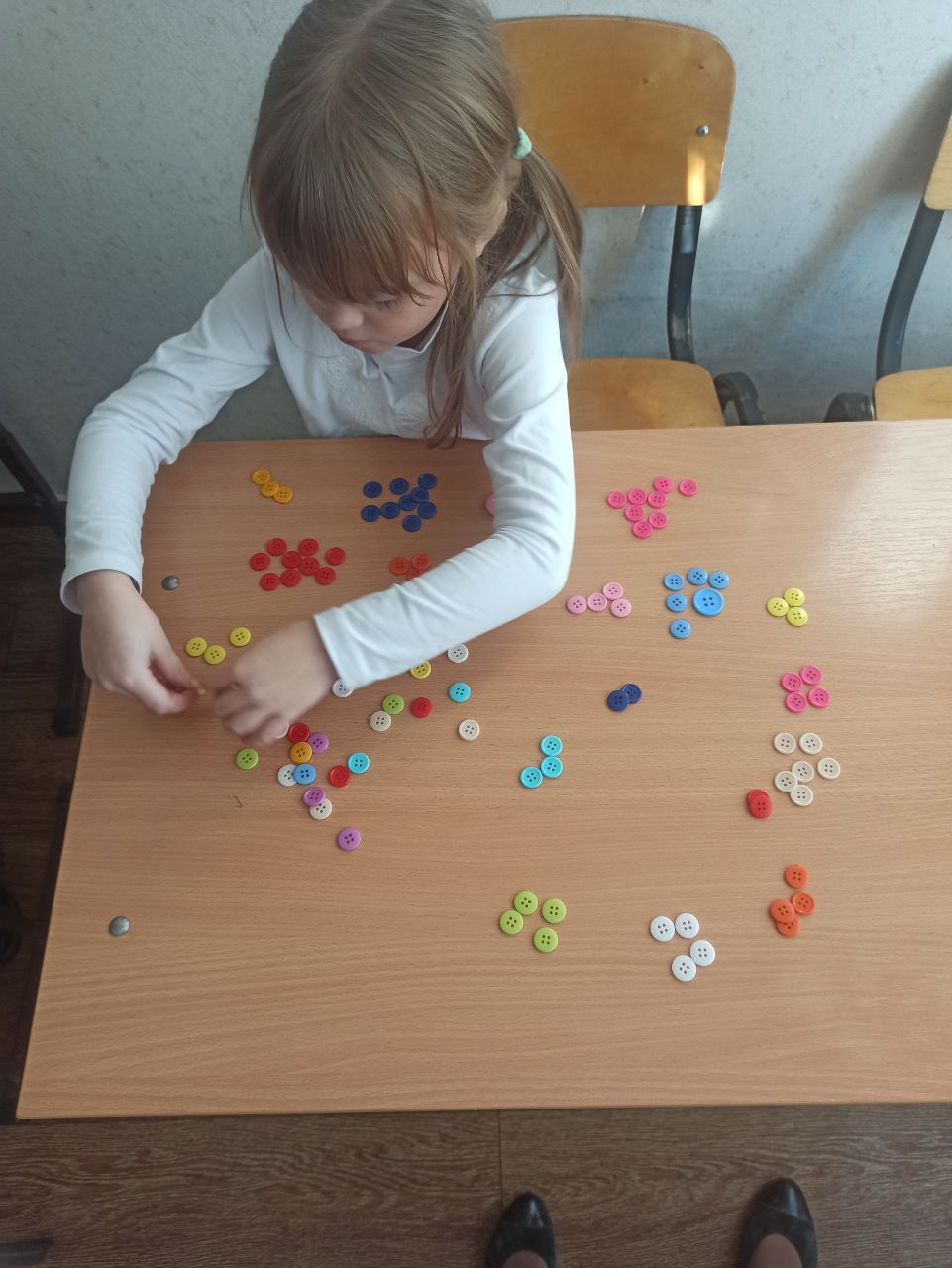 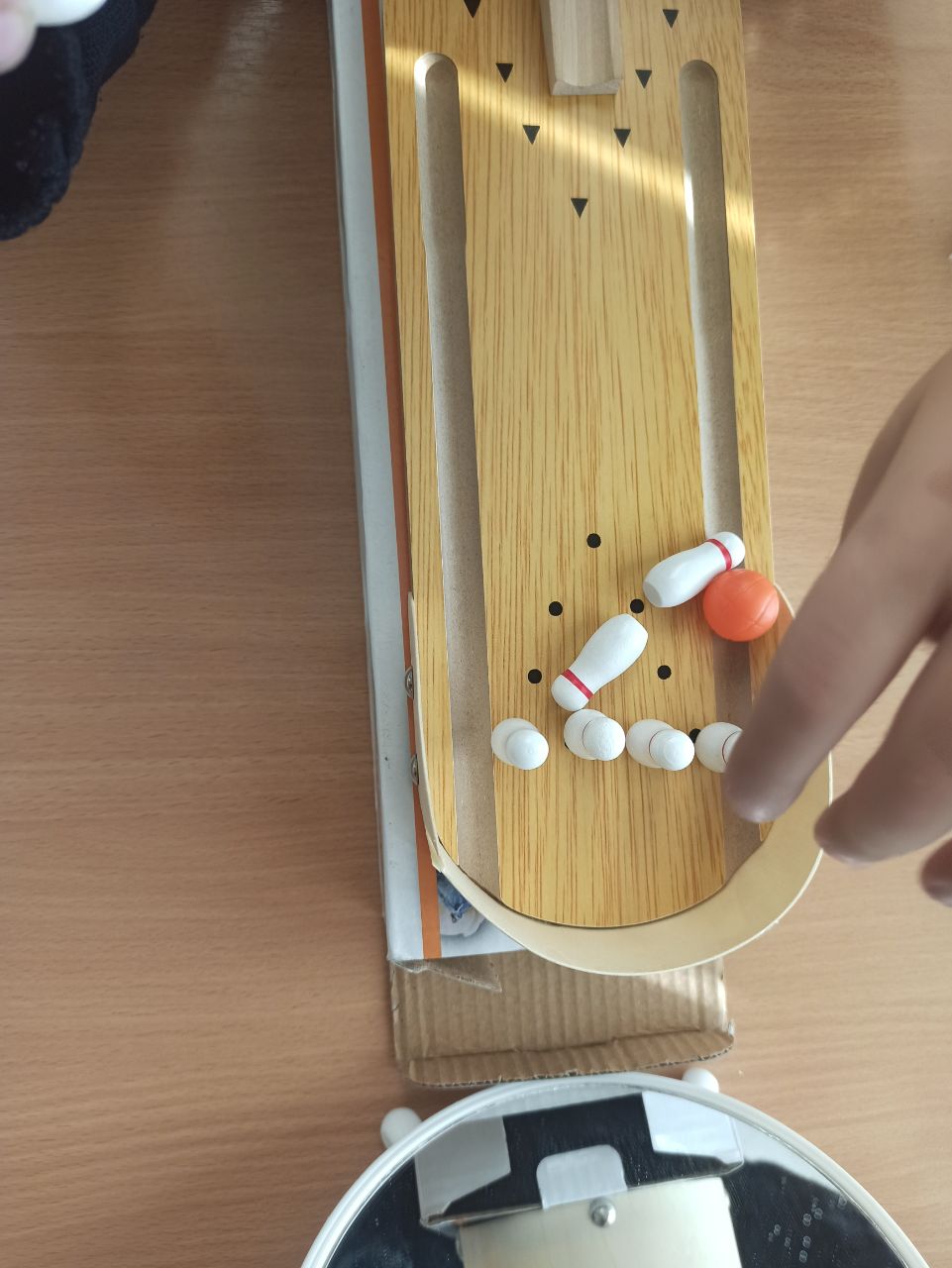 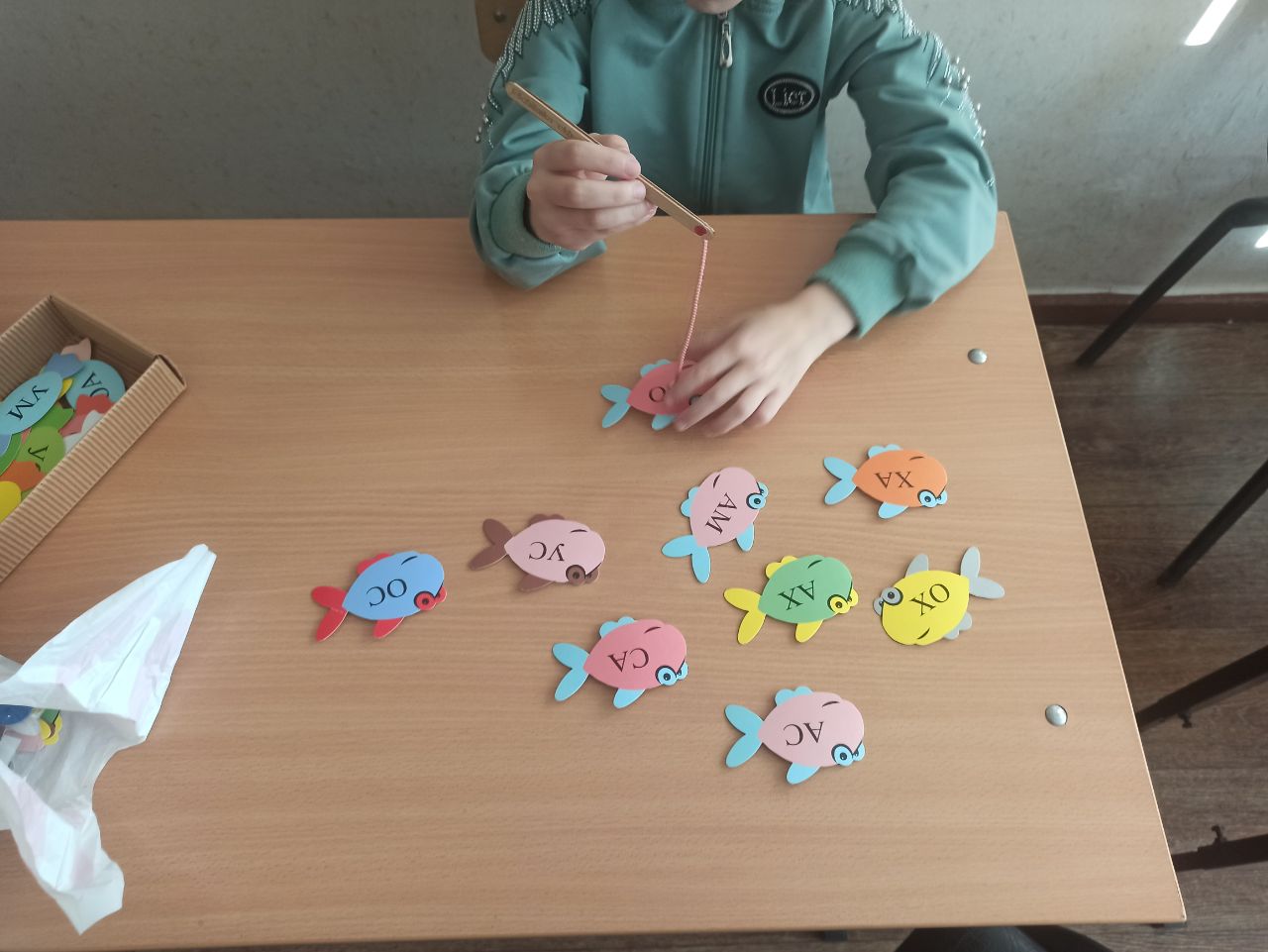 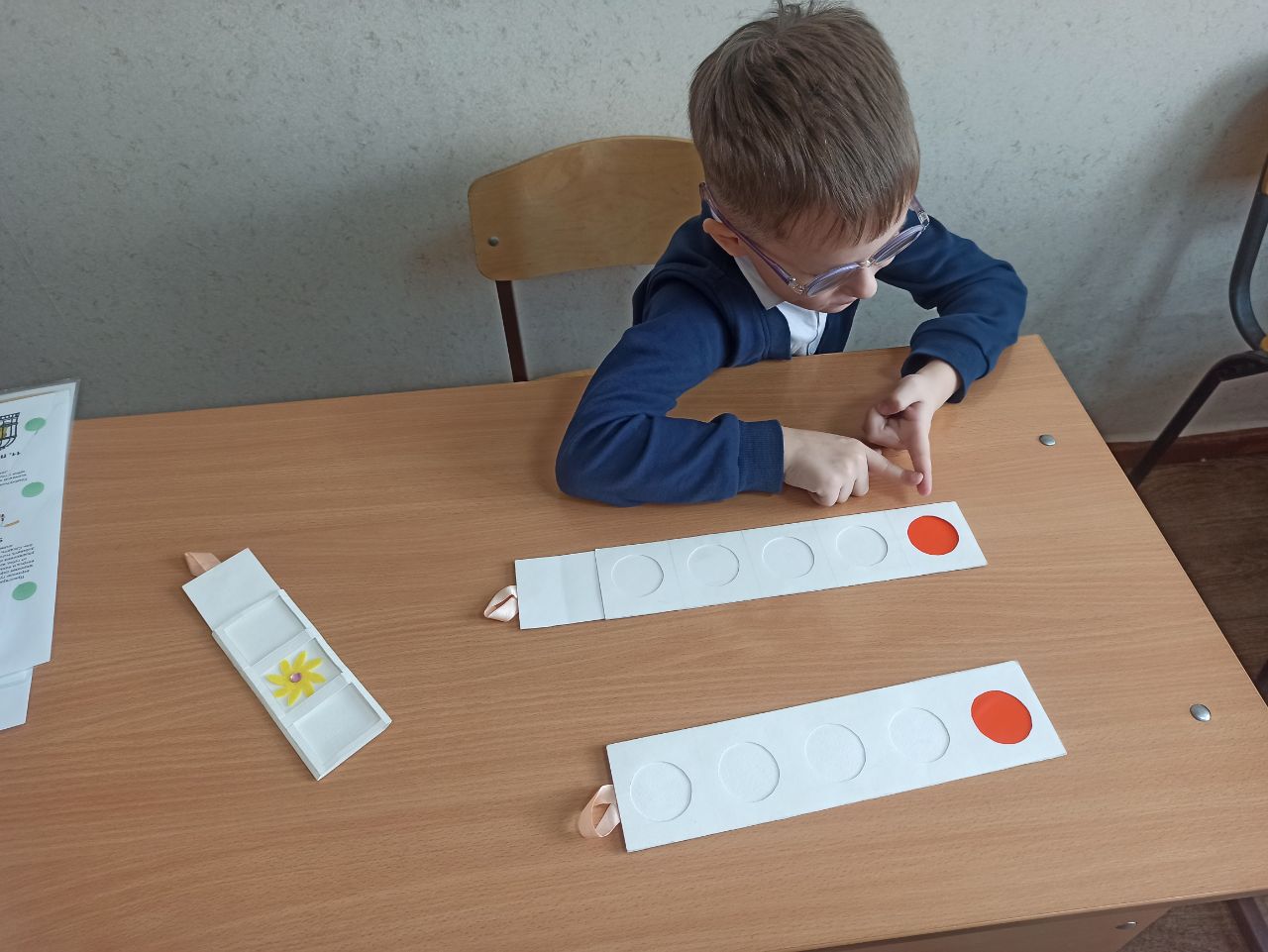 Развитие навыков звукового анализа и синтеза
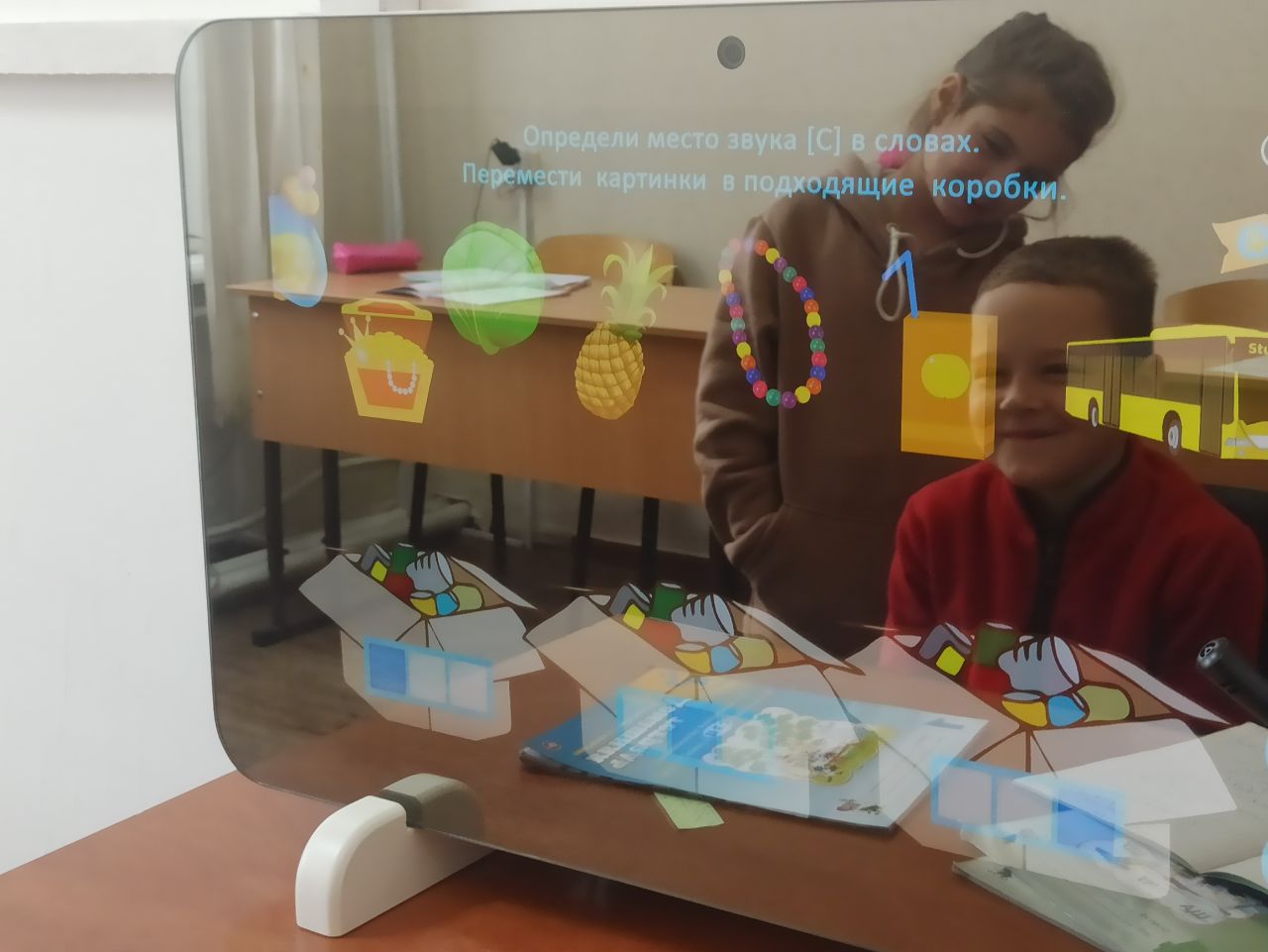 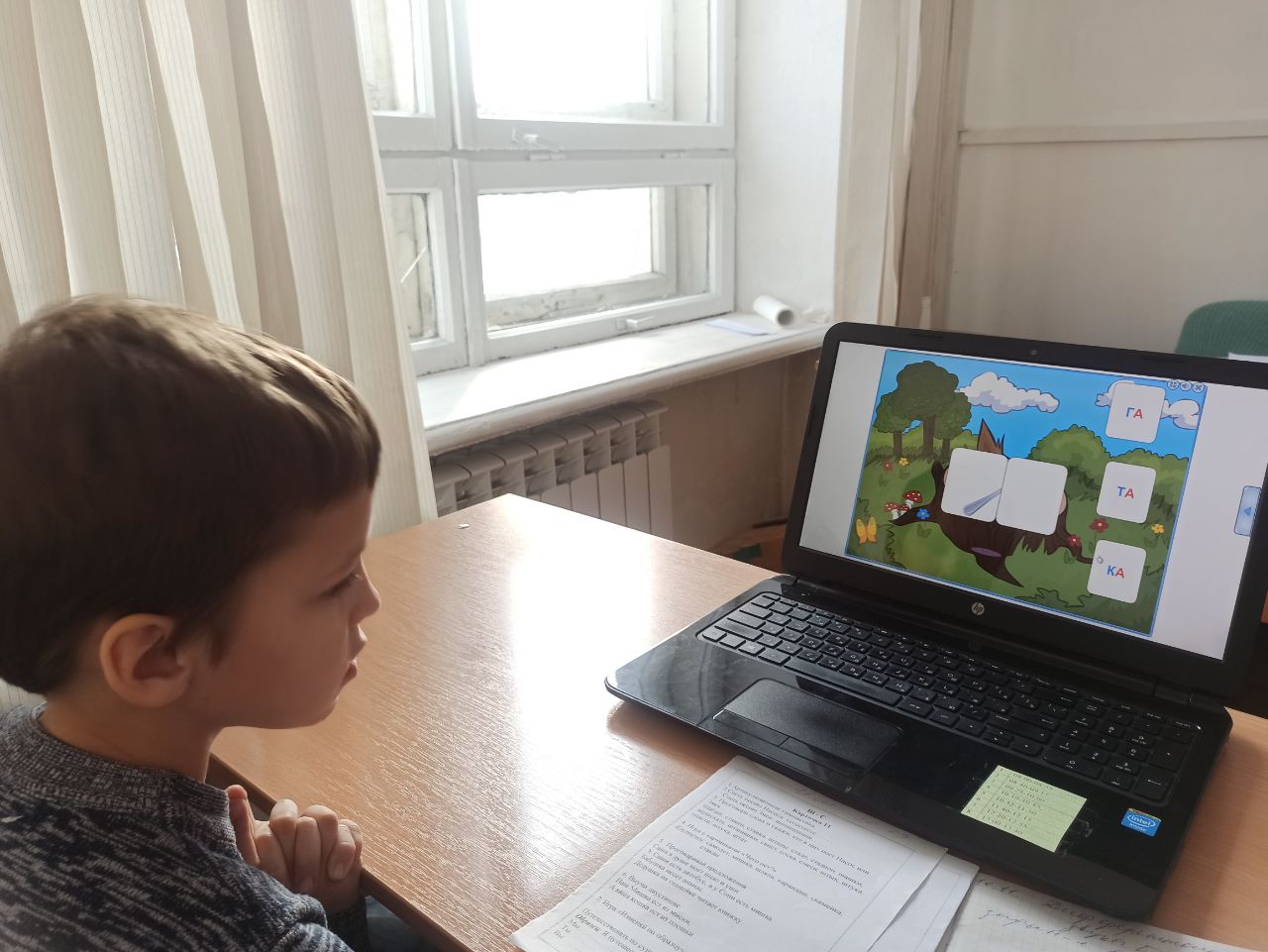 Развитие фонематического слуха
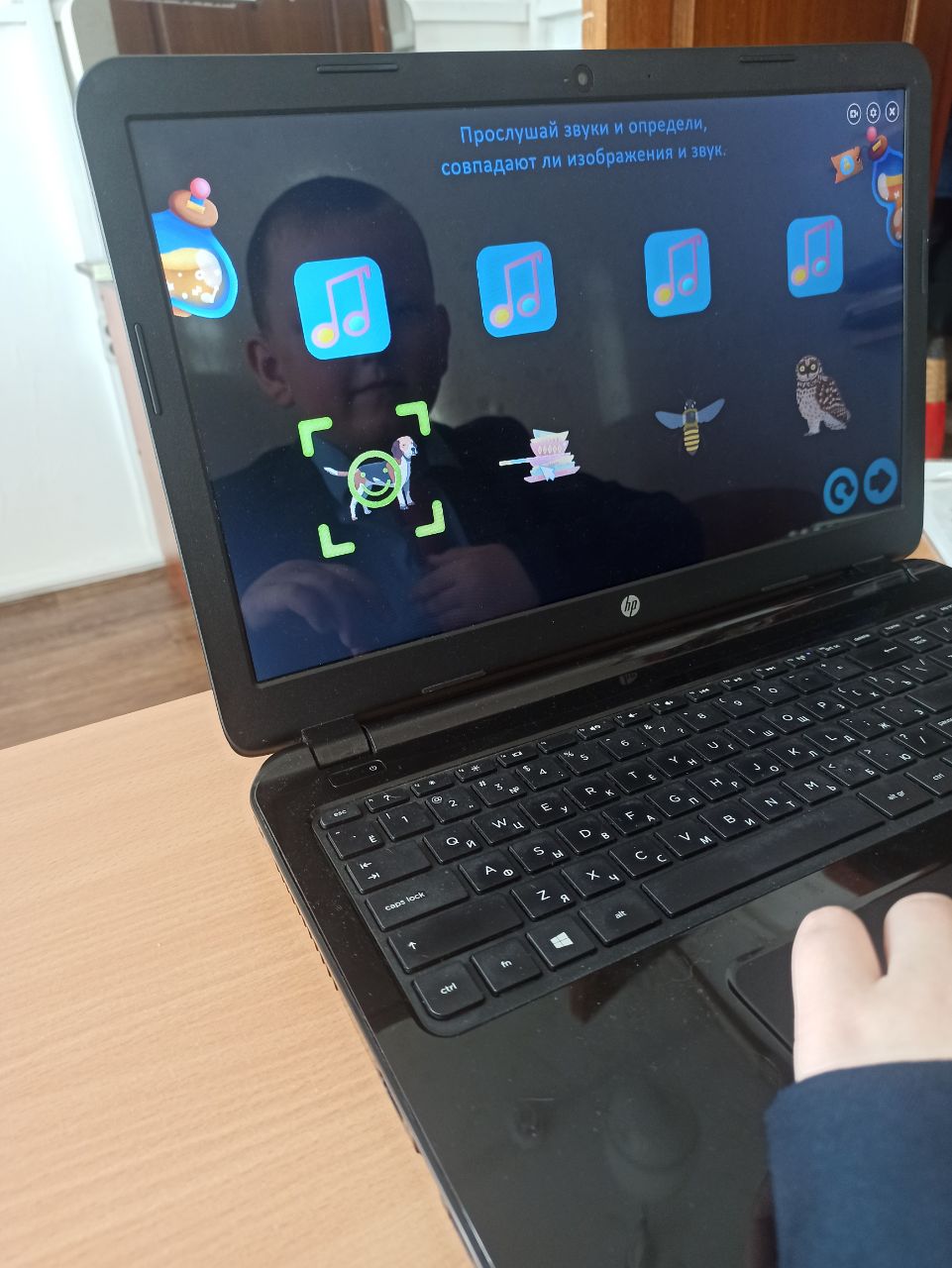 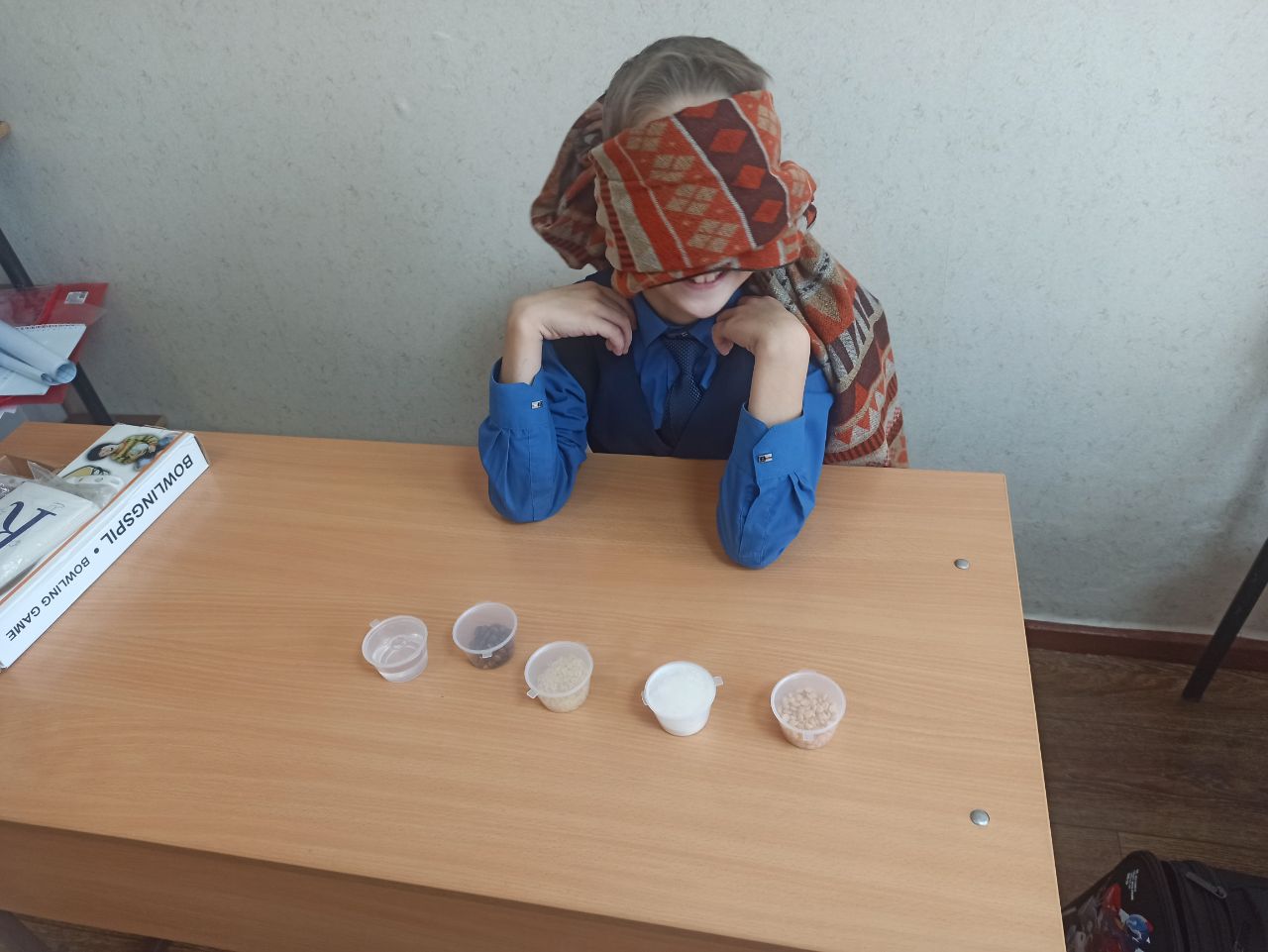 Развитие лексического строя речи
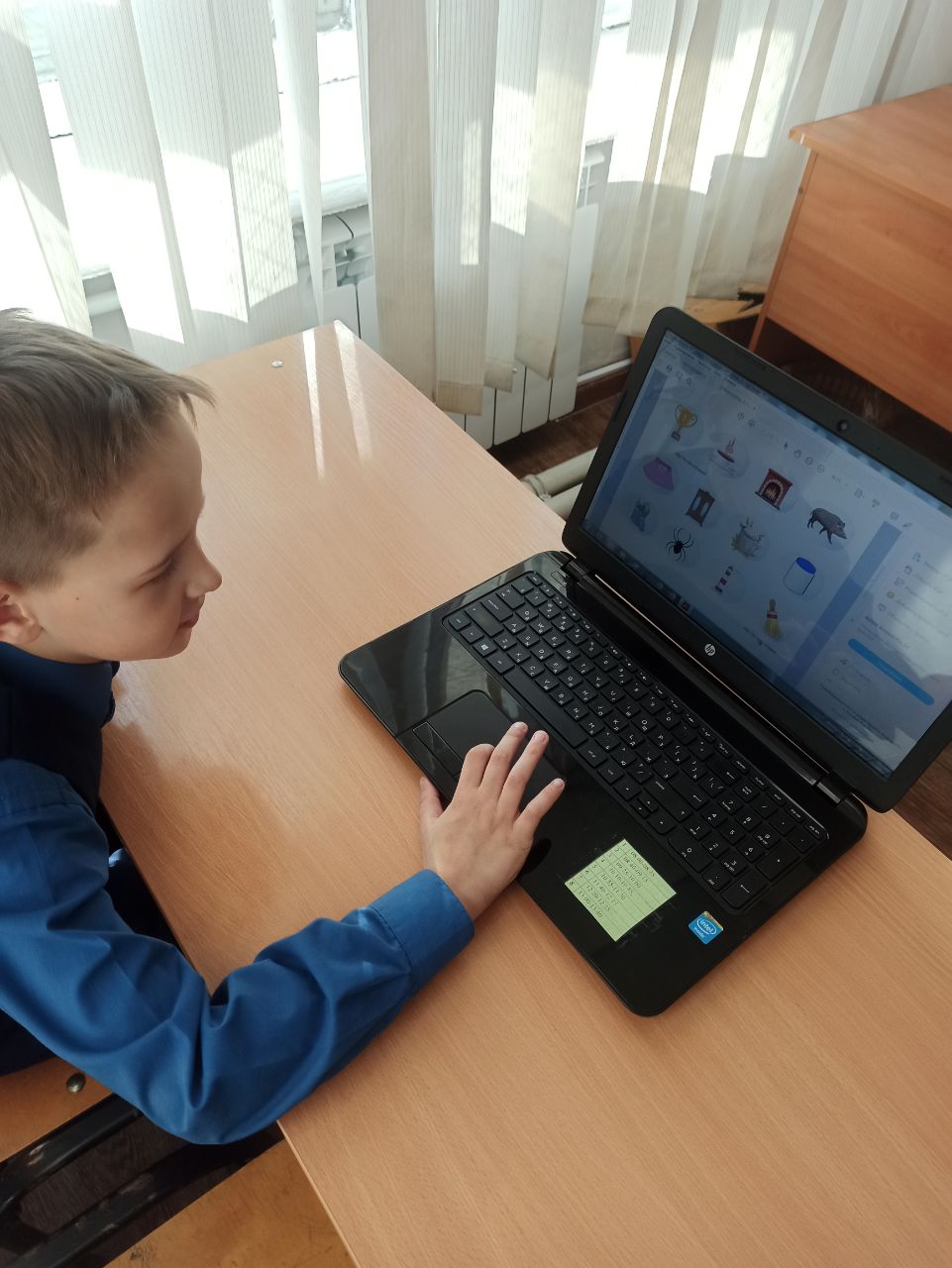 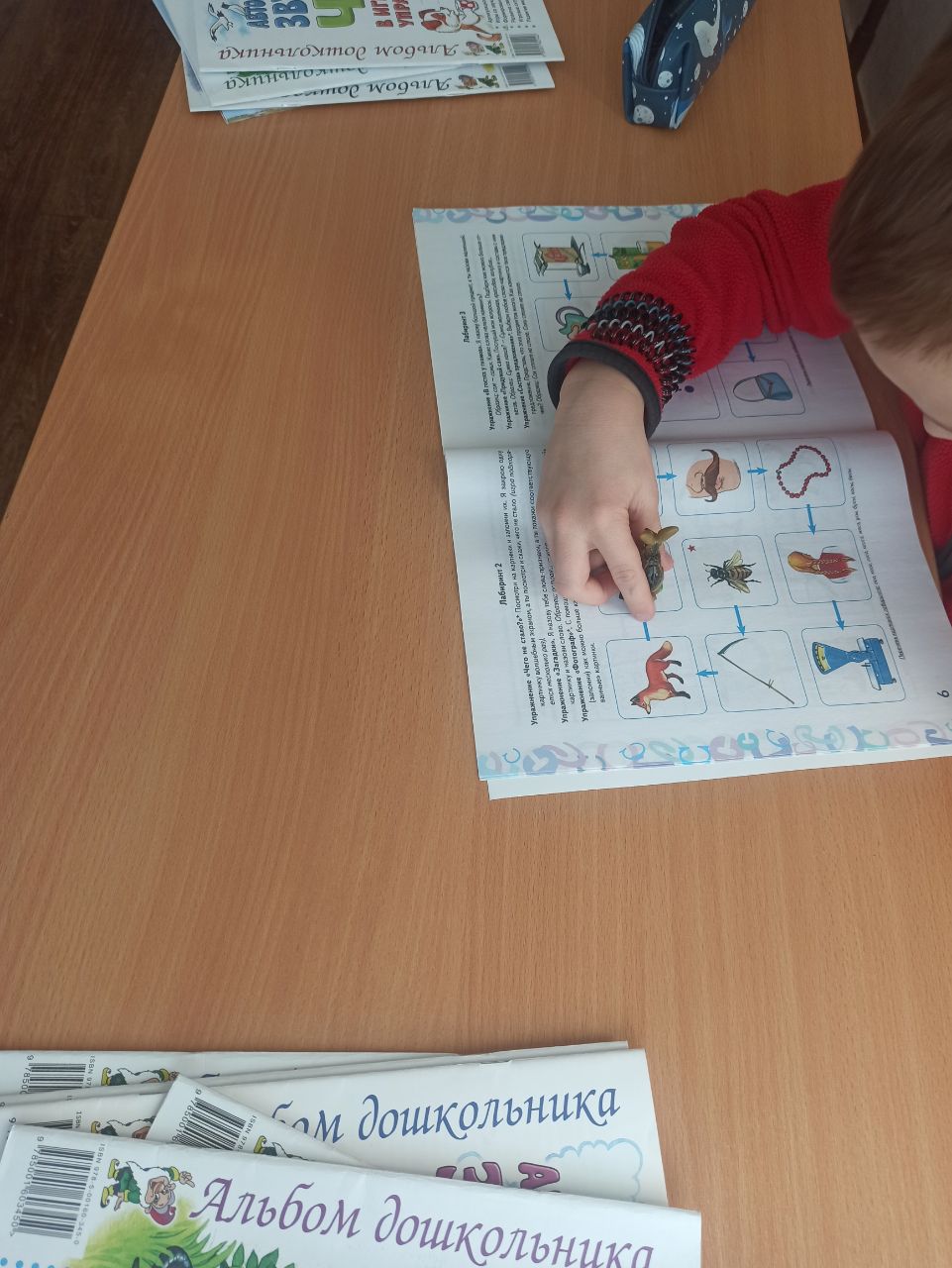 Развитие грамматического строя речи
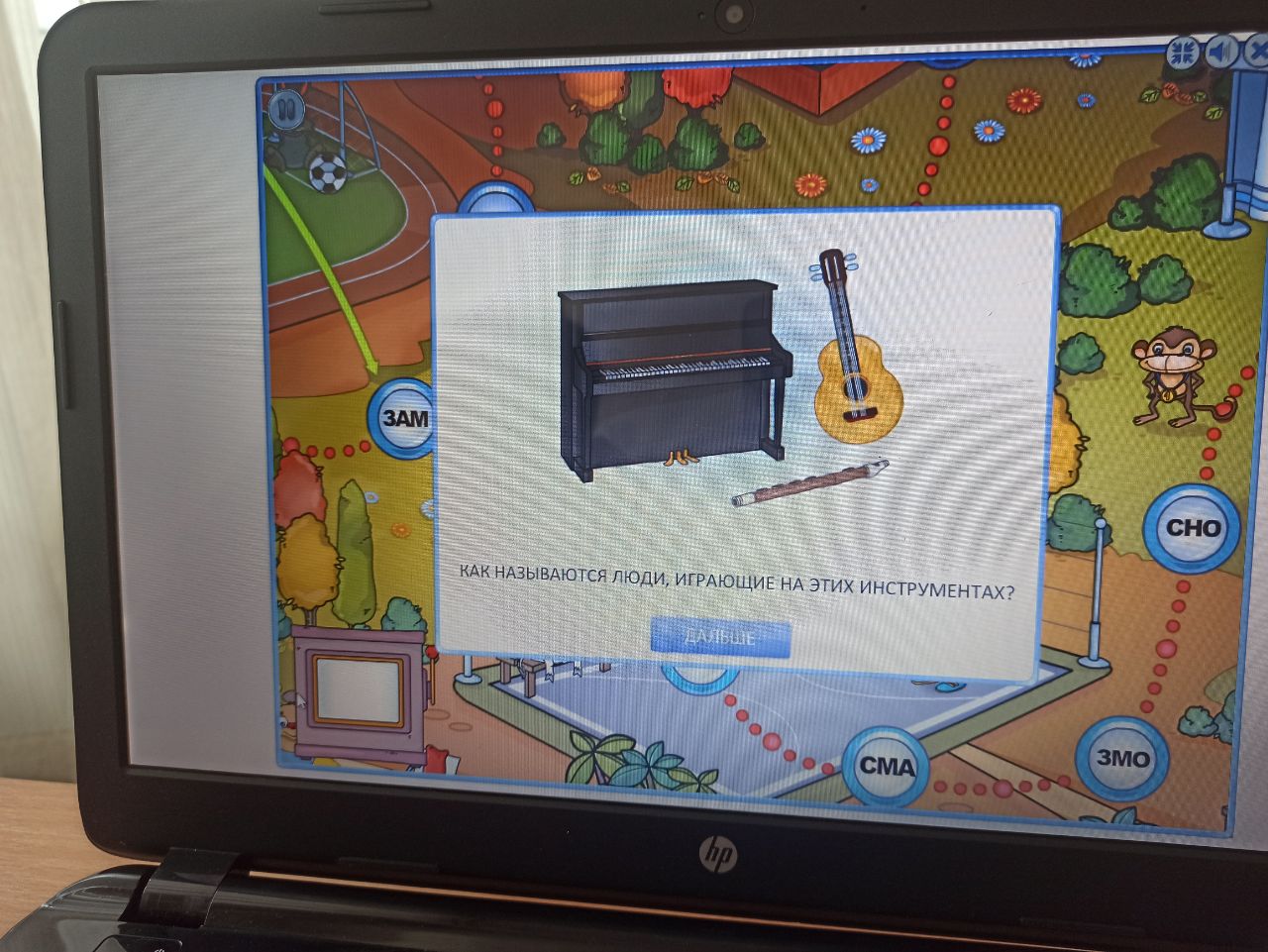 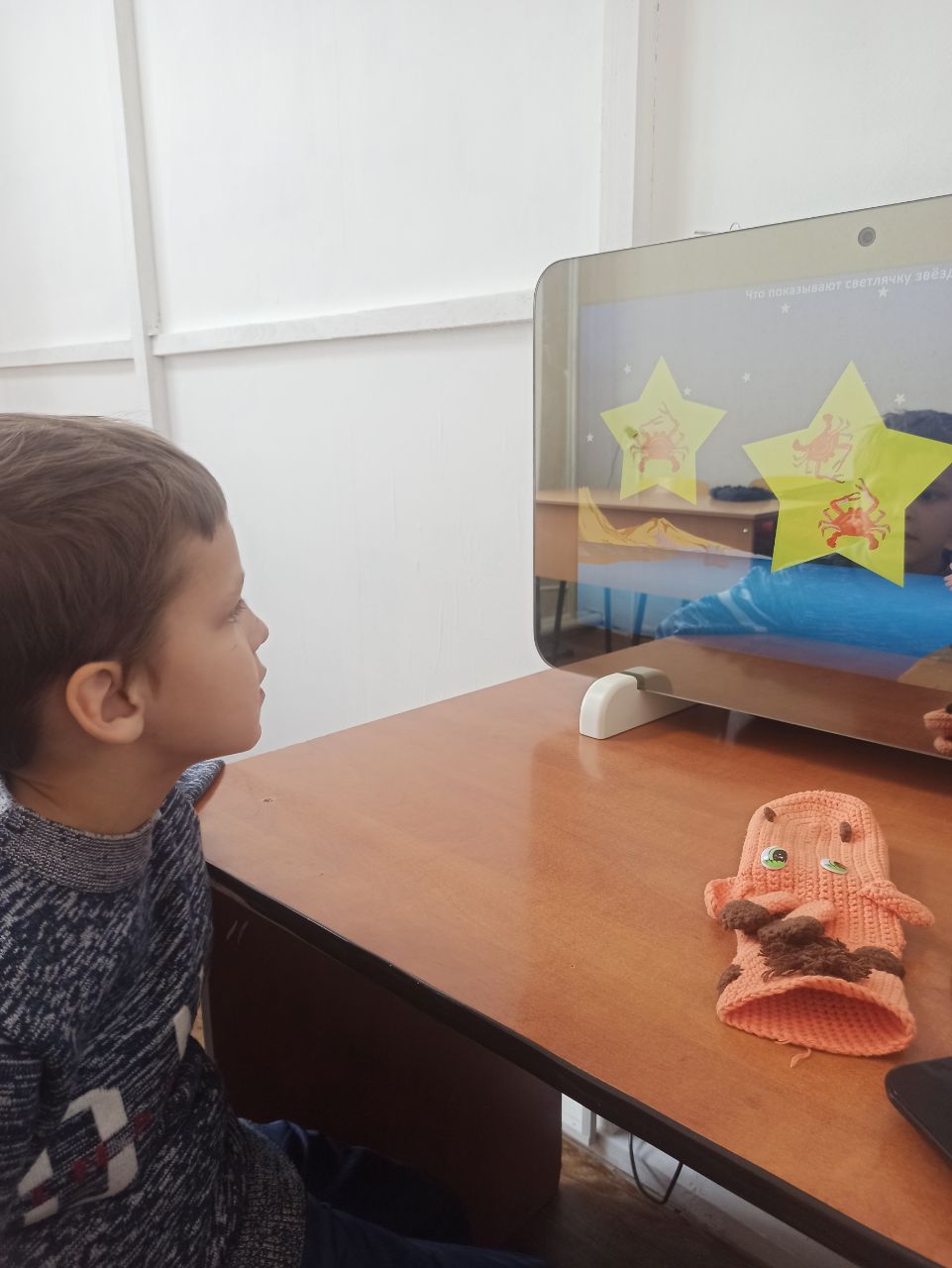 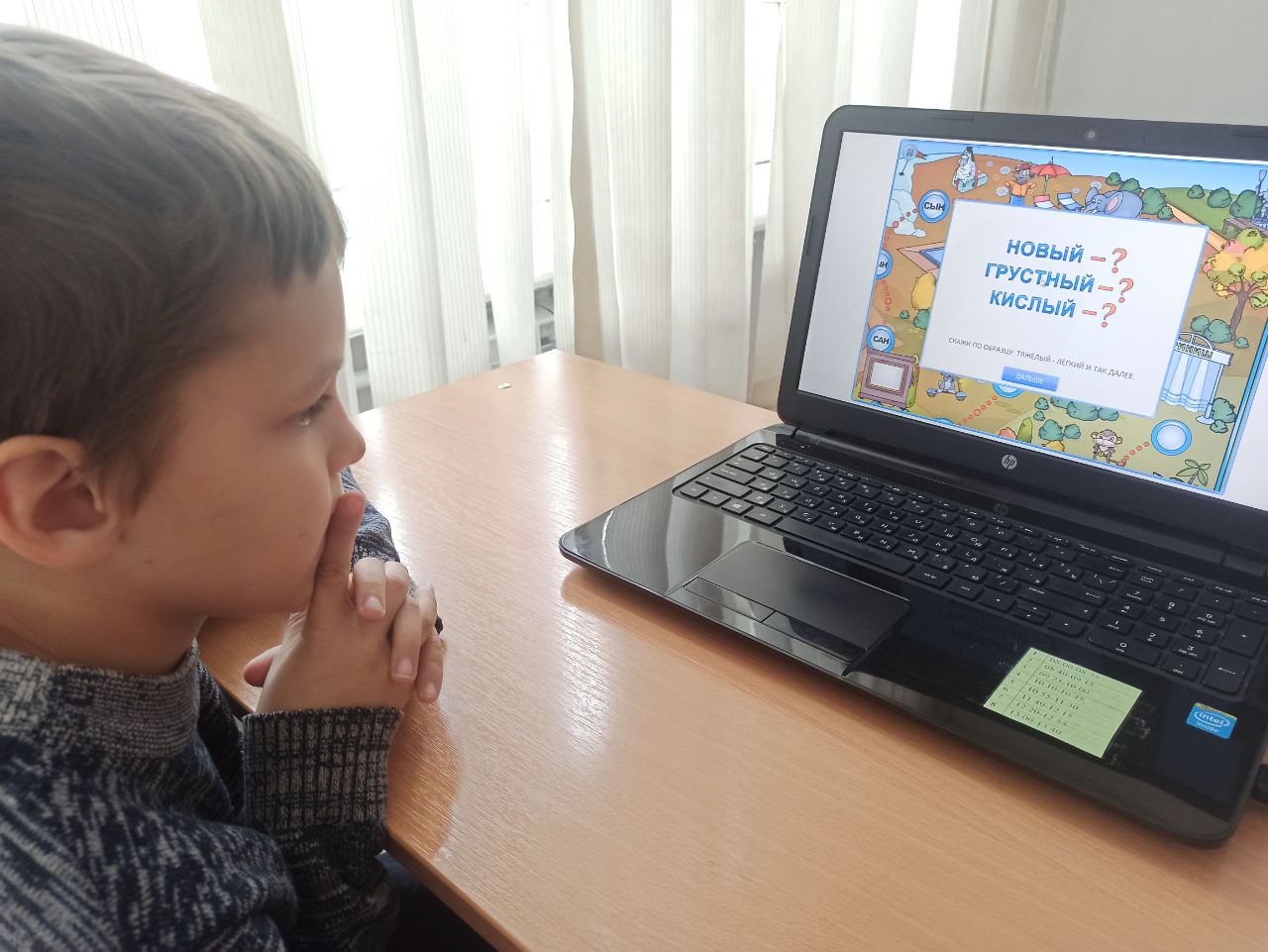 Развитие связной речи
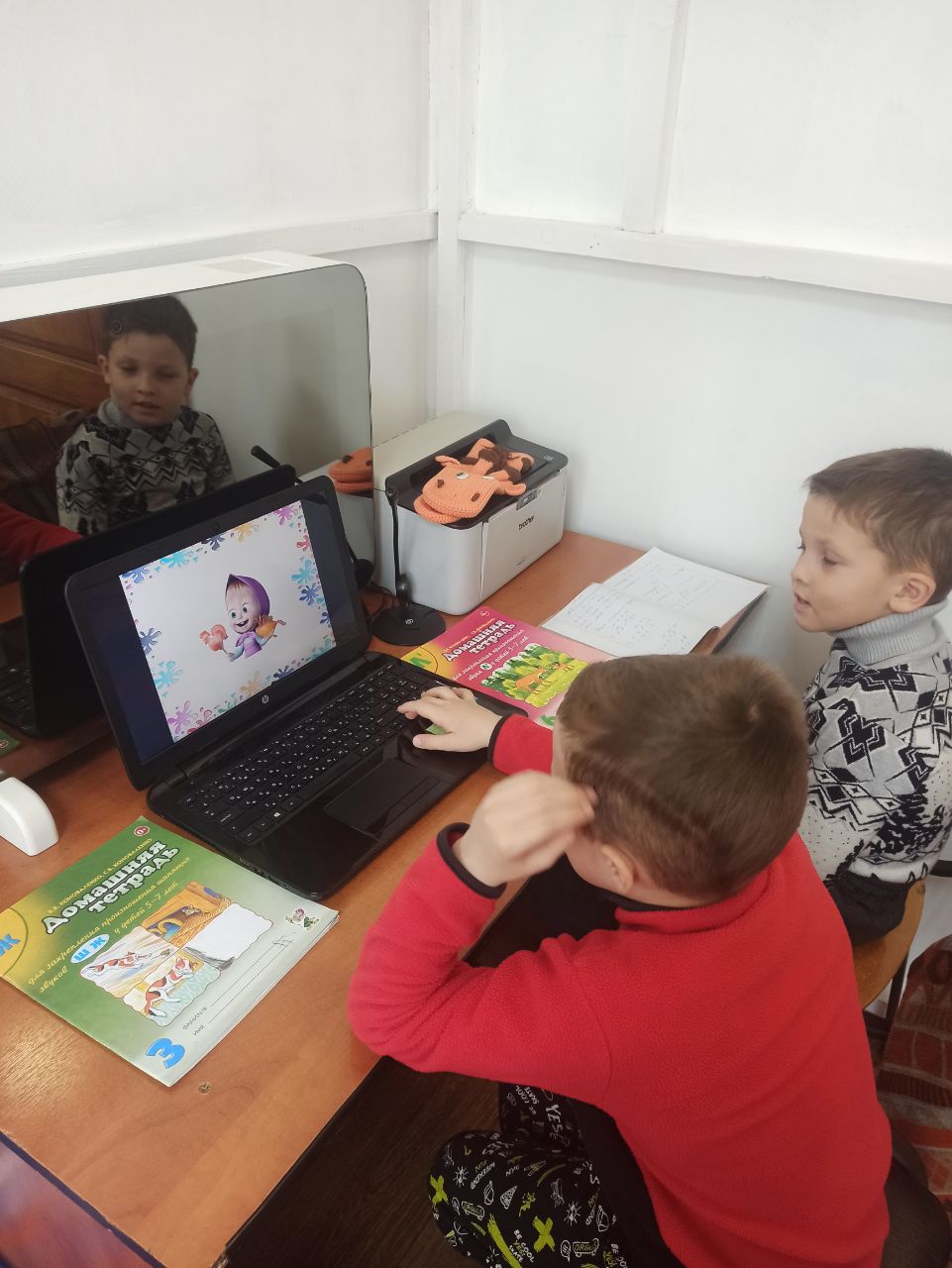 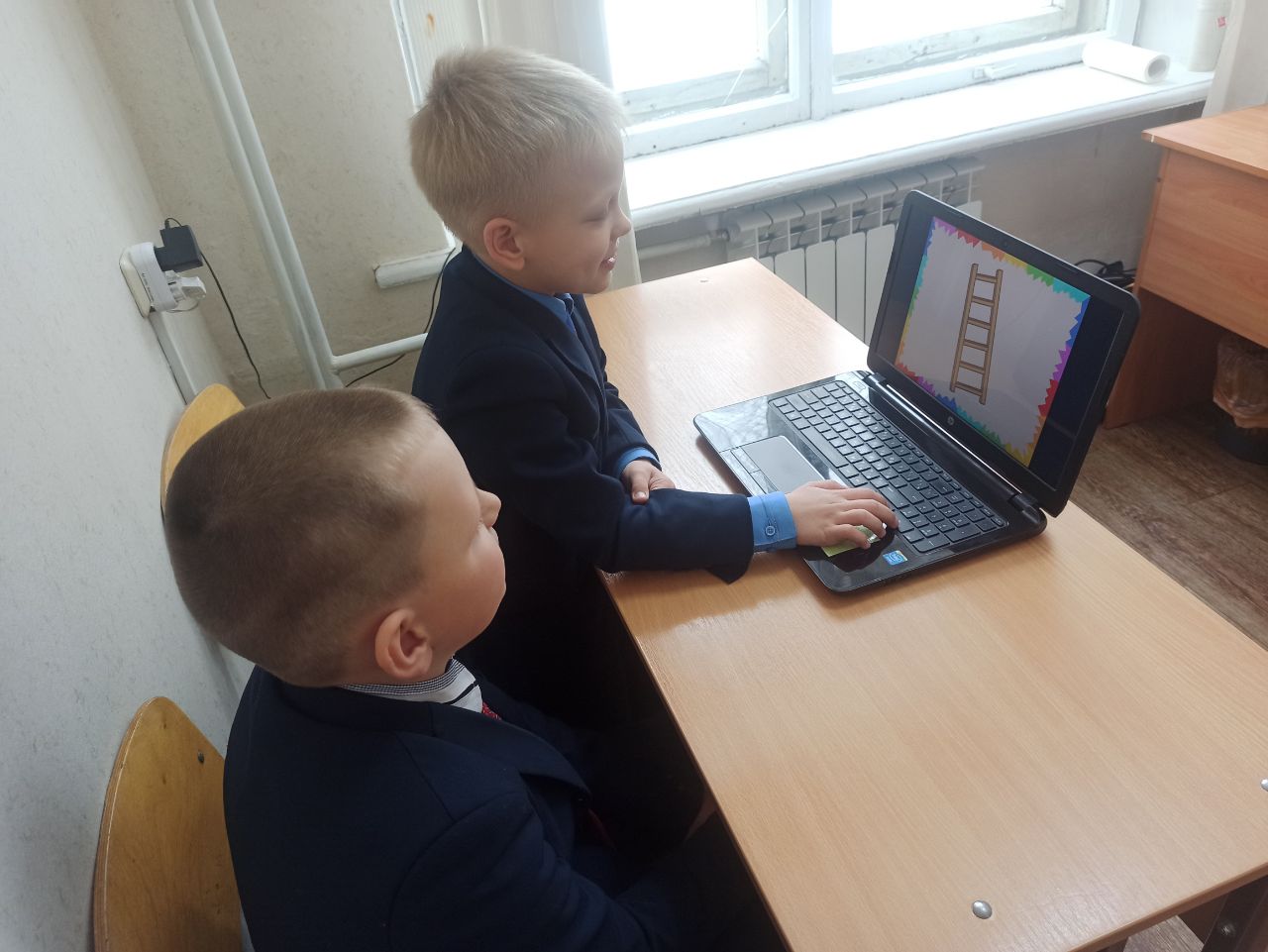 Чтение и письмо
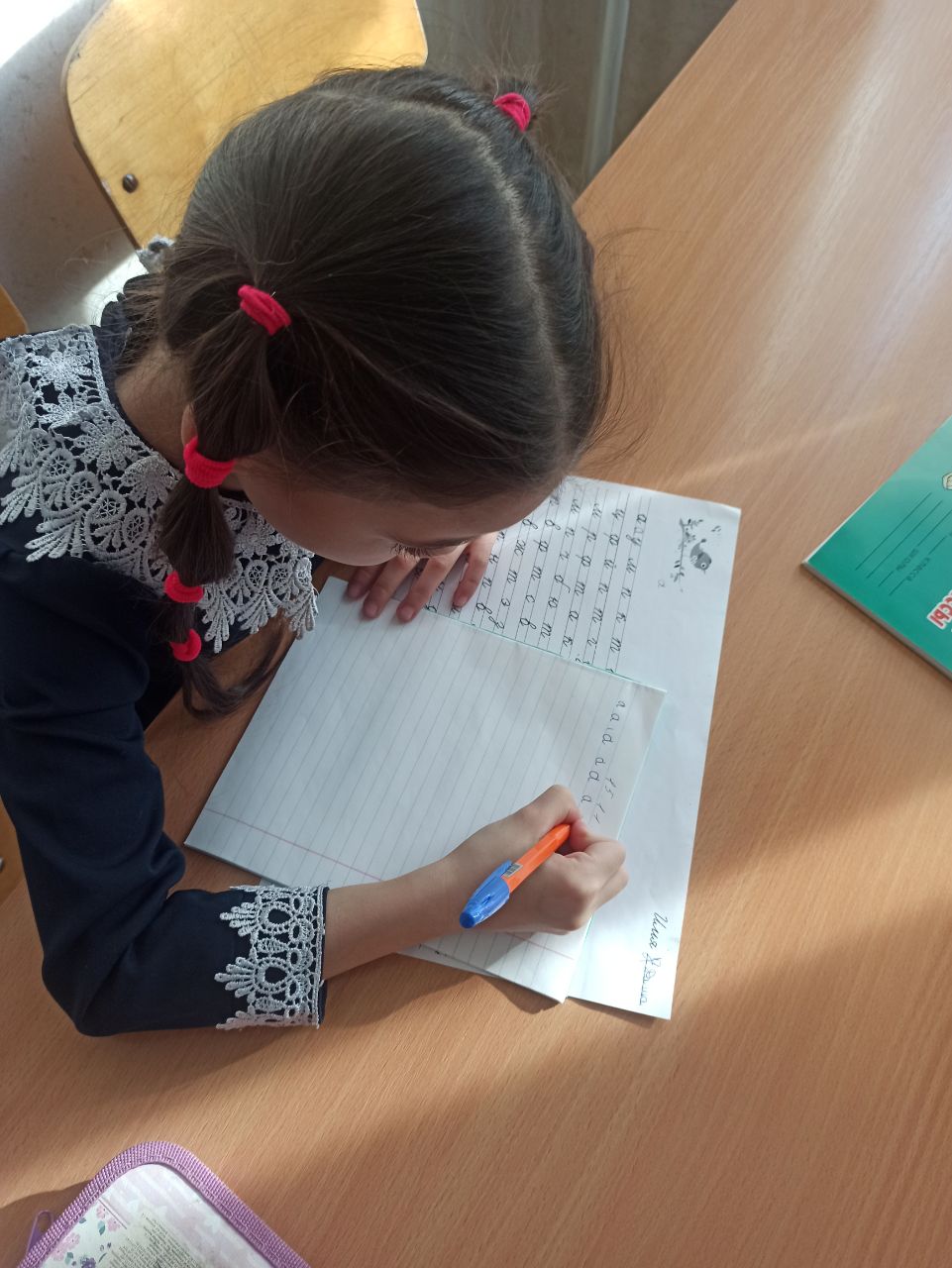 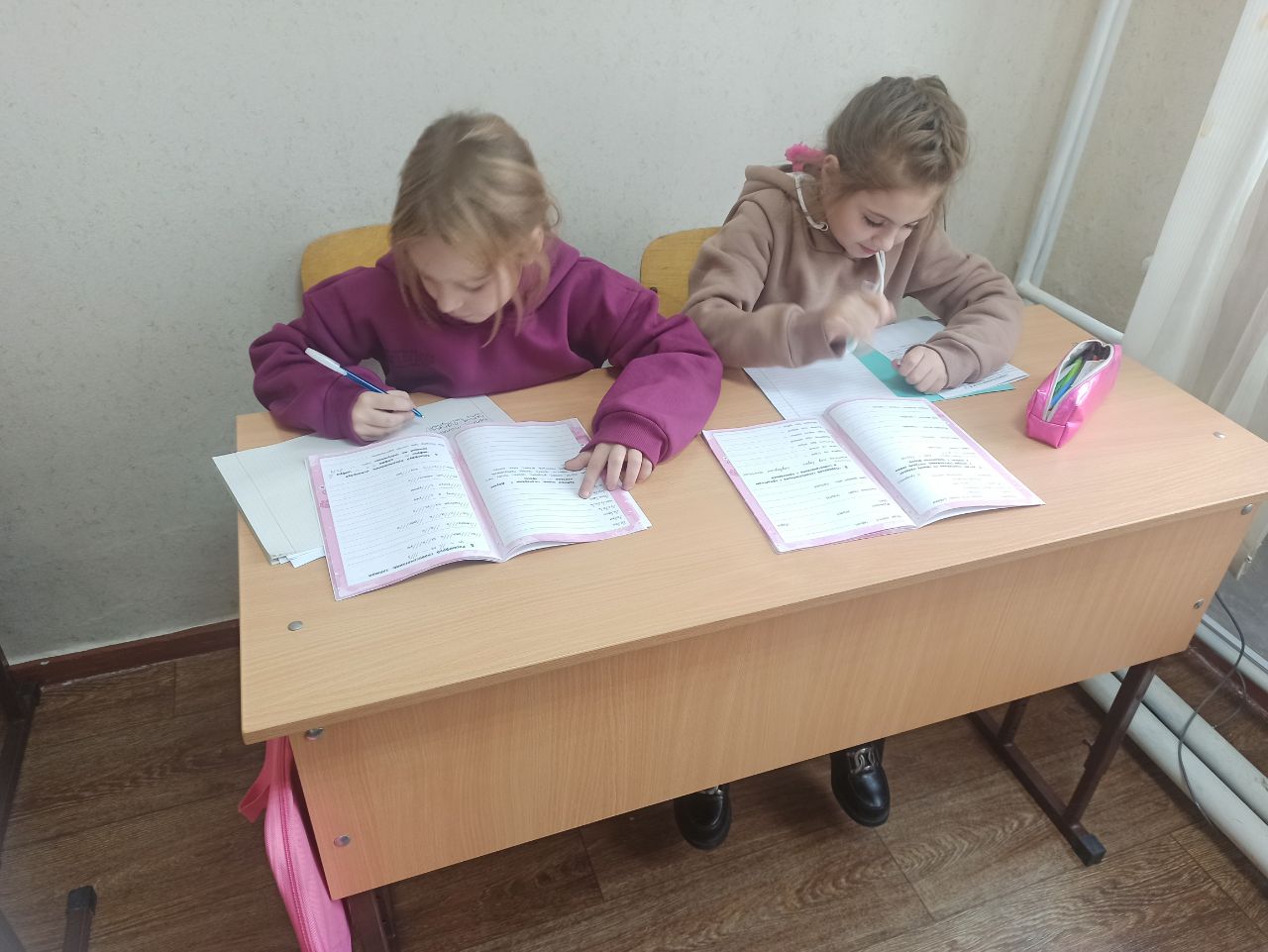 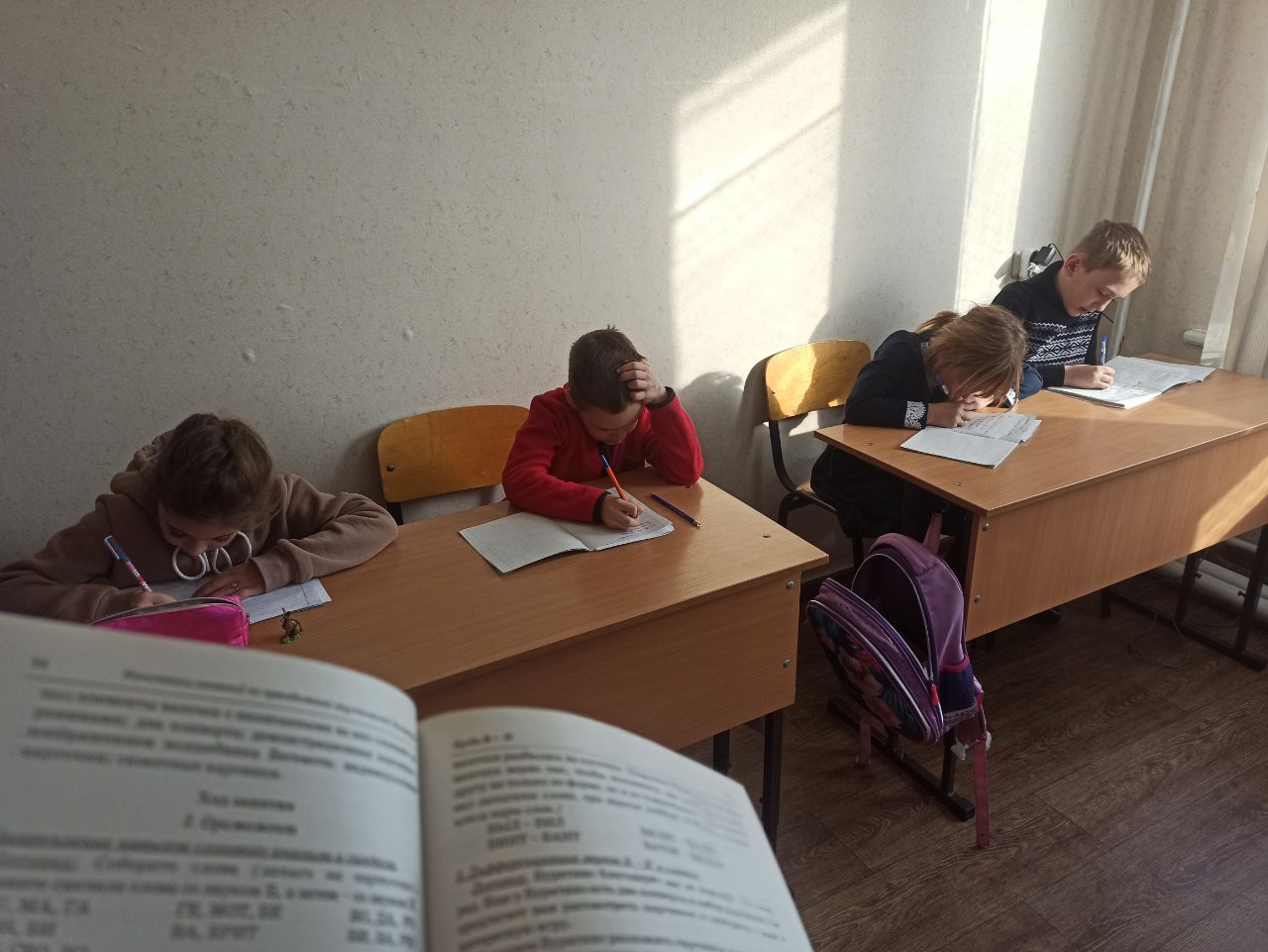 Поощрение
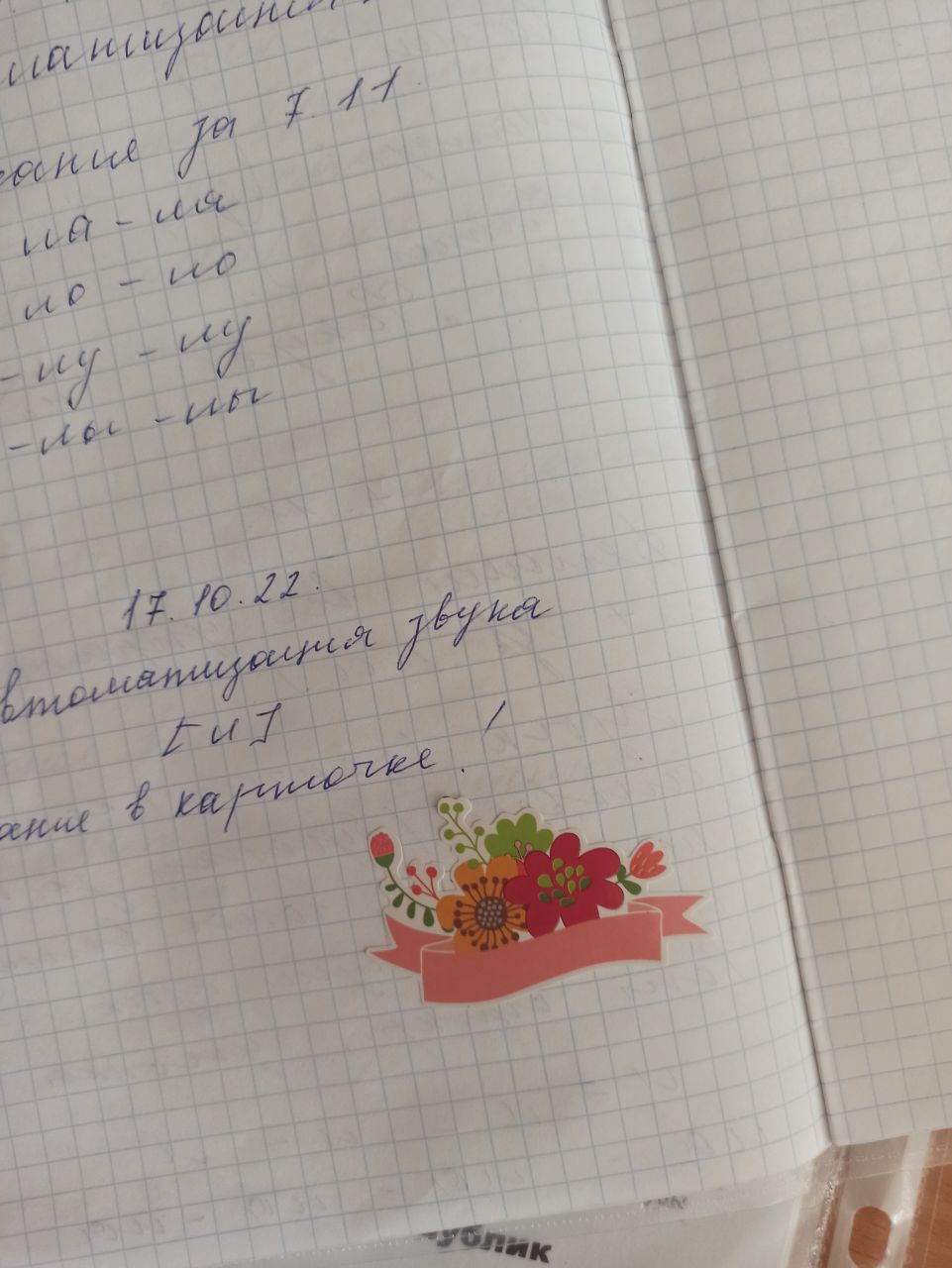 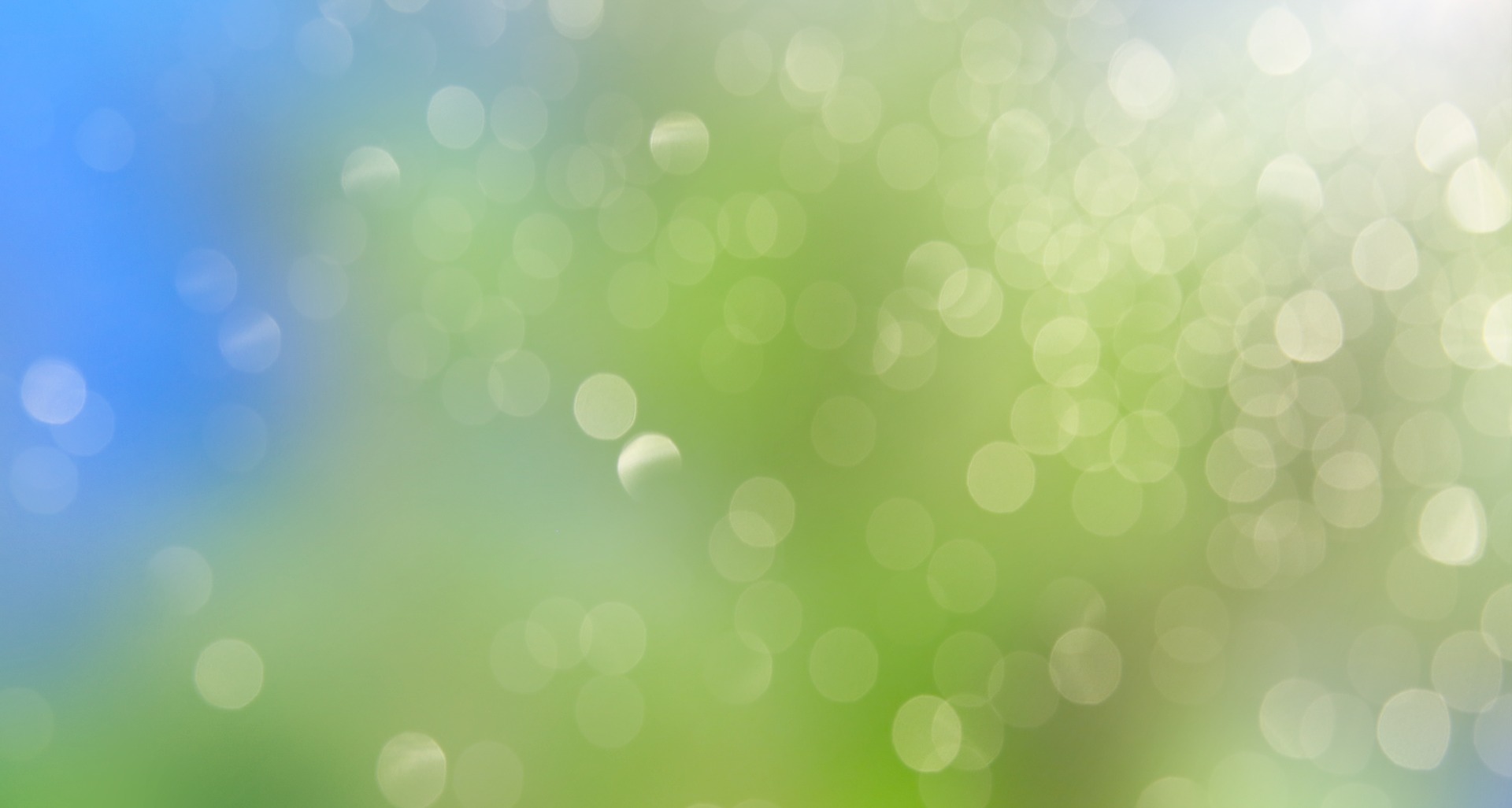 СПАСИБО ЗА ВНИМАНИЕ!